Bariatrische und metabolische Chirurgie und was bedeutet es innerhalb SwissDRG
Philipp C. Nett
Leiter universitäres Adipositaszentrum Bern
Inselgruppe AG
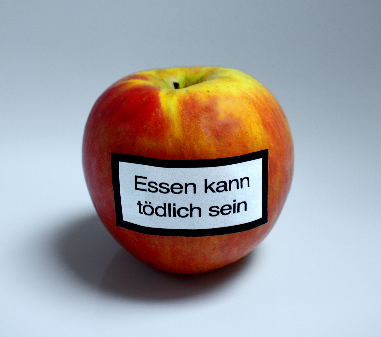 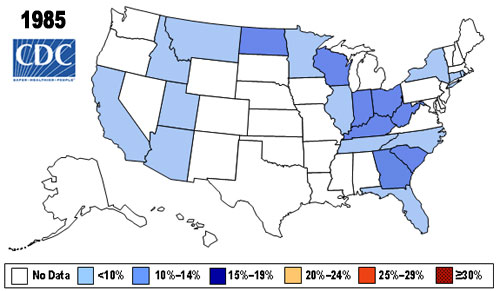 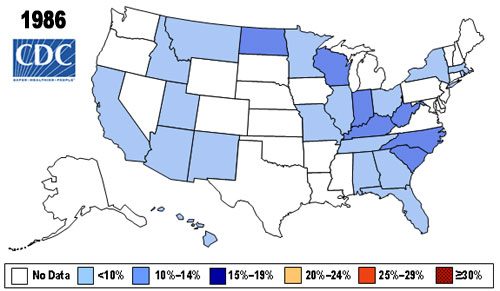 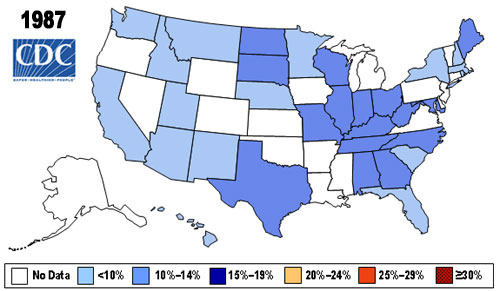 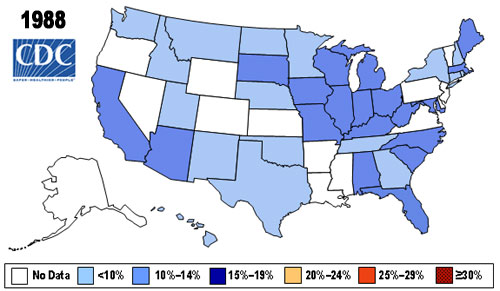 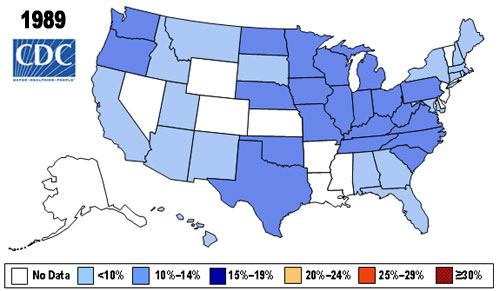 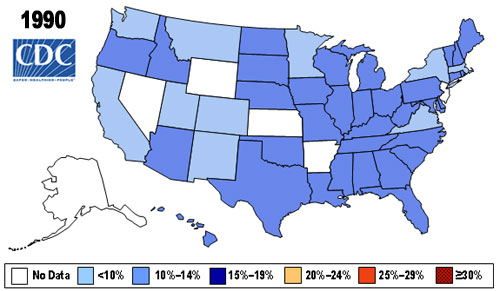 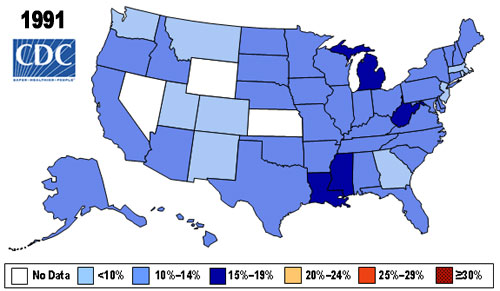 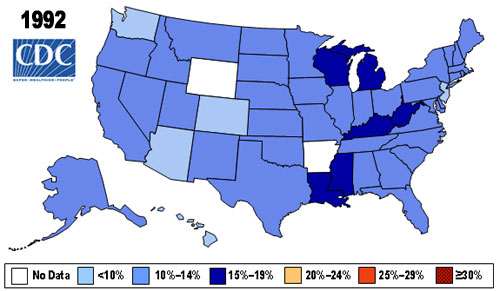 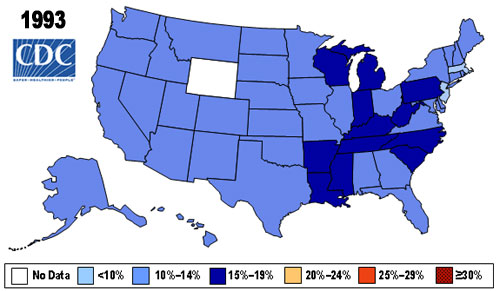 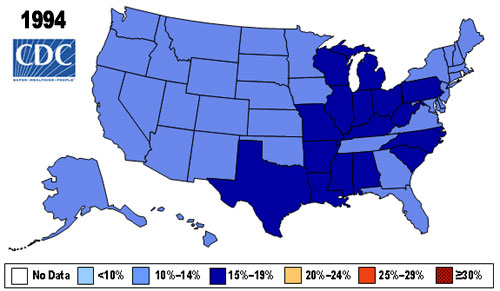 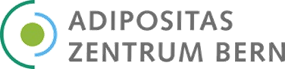 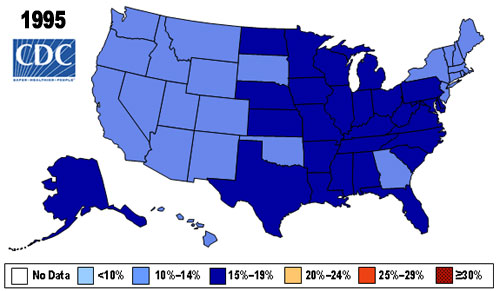 Liebe geht durch den Magen – Bariatrische Chirurgie – 30.1.2016
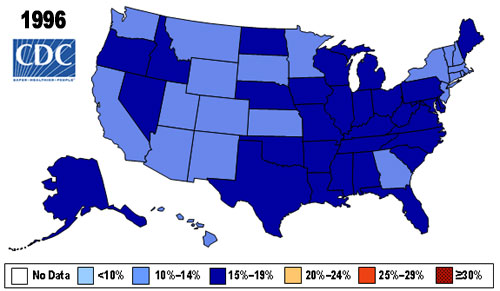 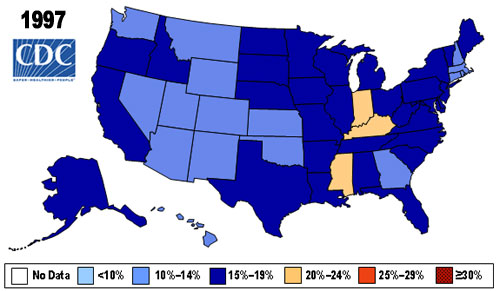 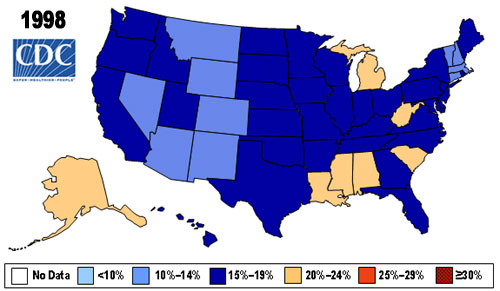 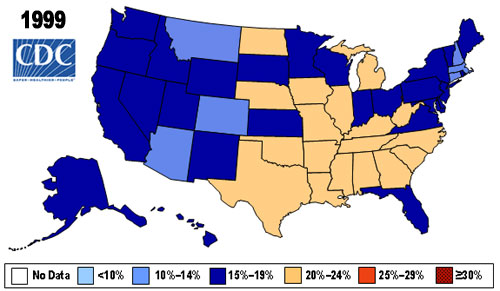 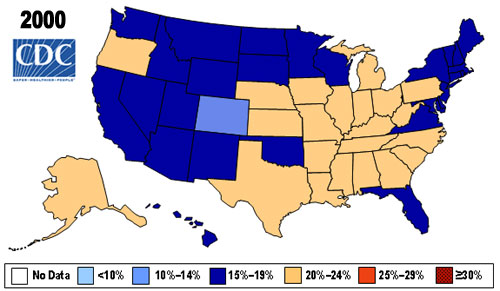 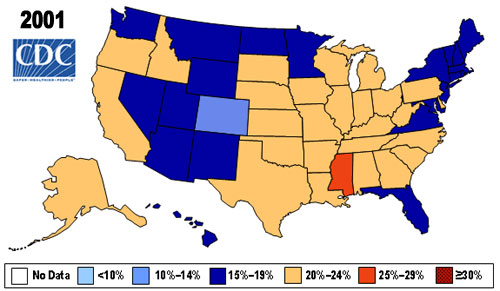 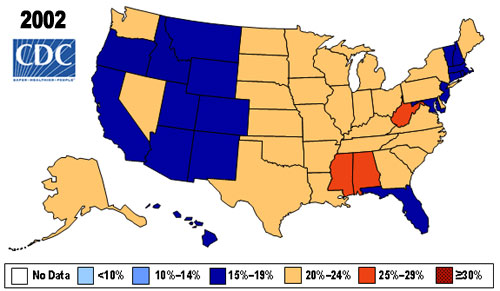 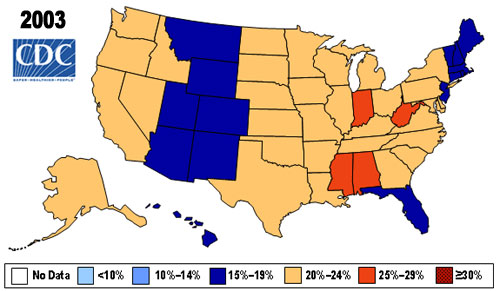 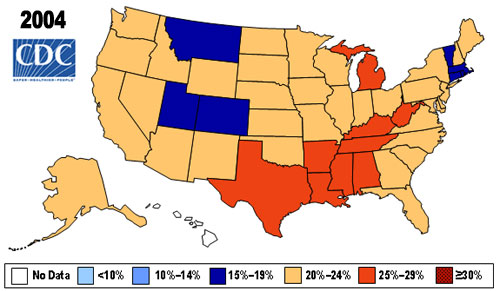 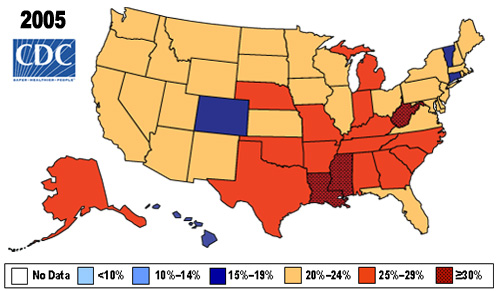 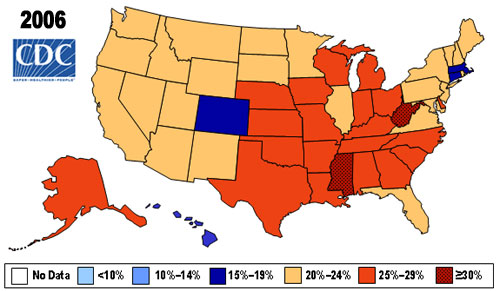 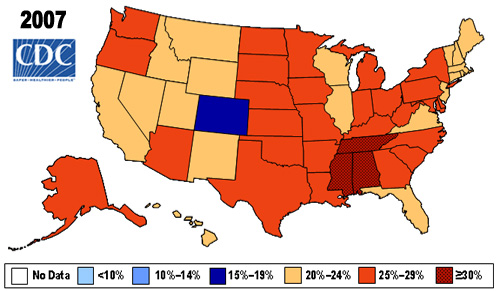 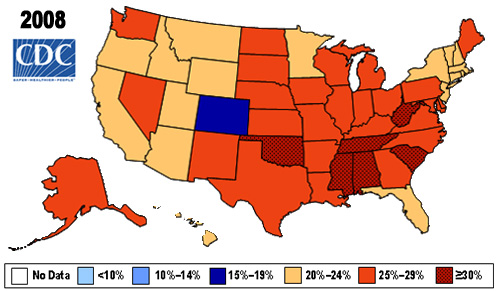 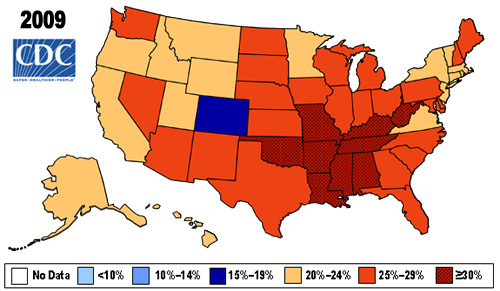 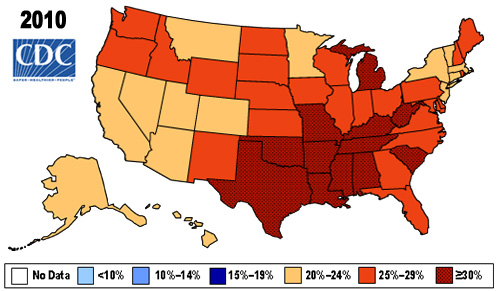 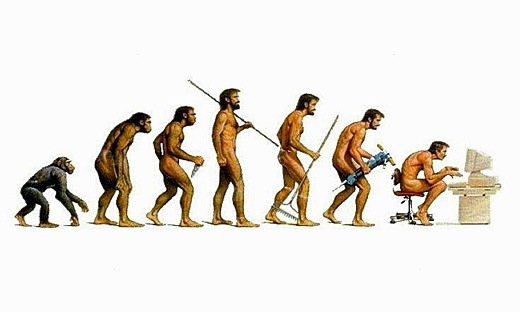 Adipositas

BMI > 30kg/m2
Morbide Adipositas

BMI > 35kg/m2
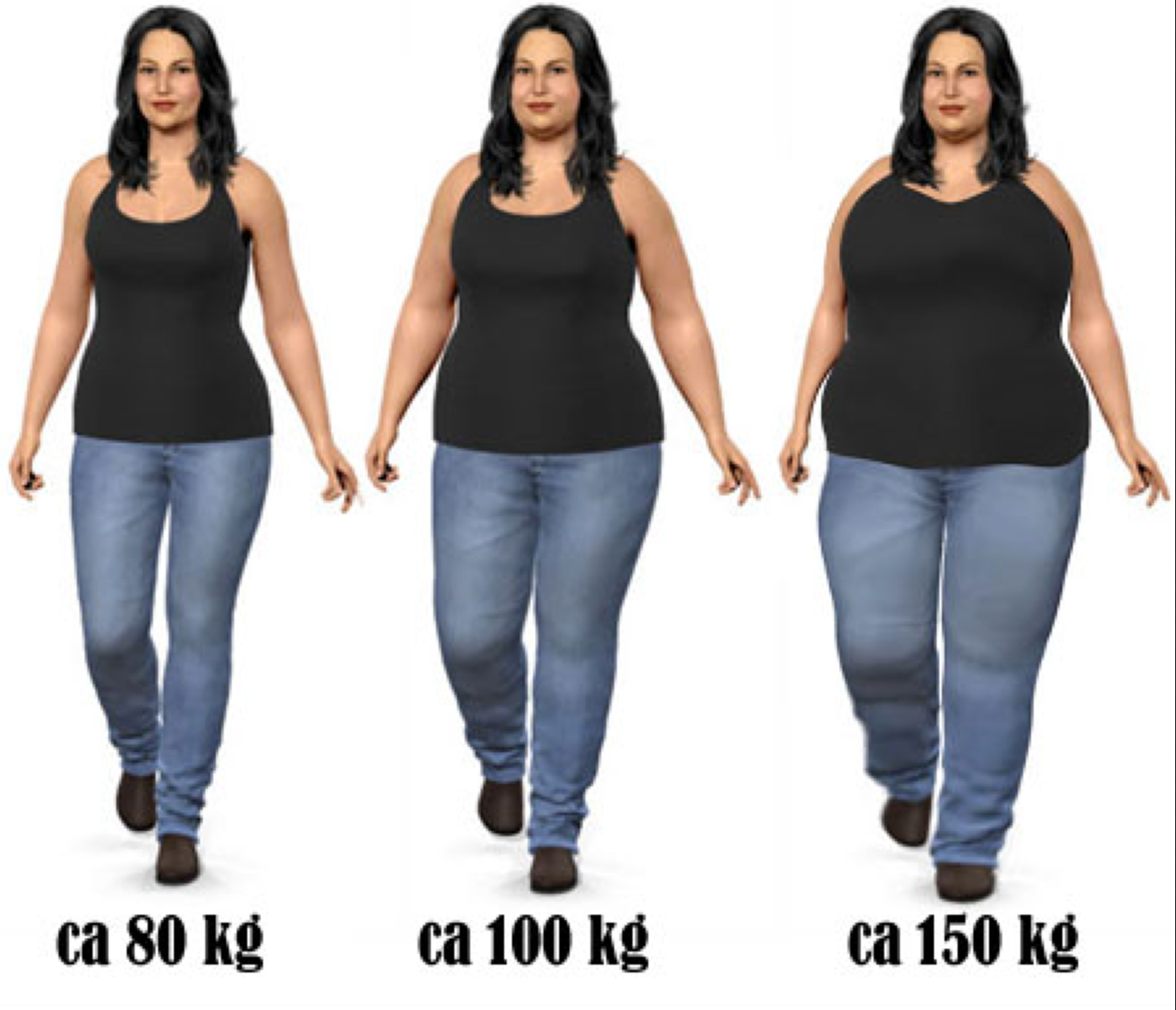 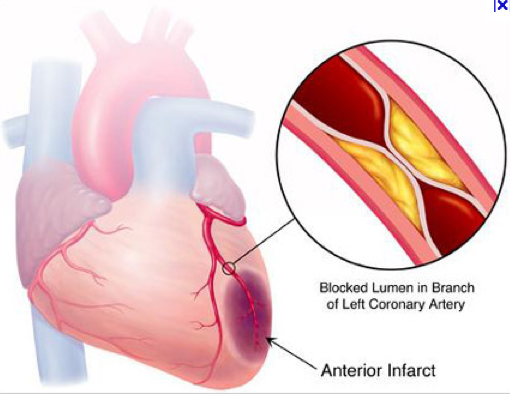 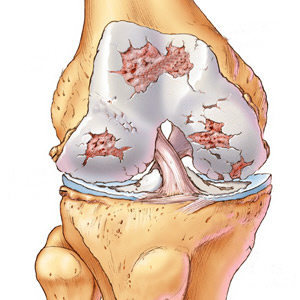 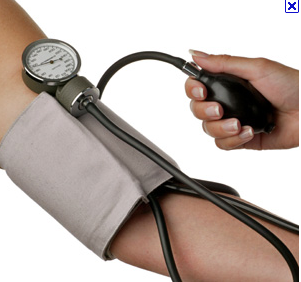 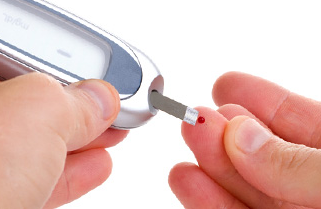 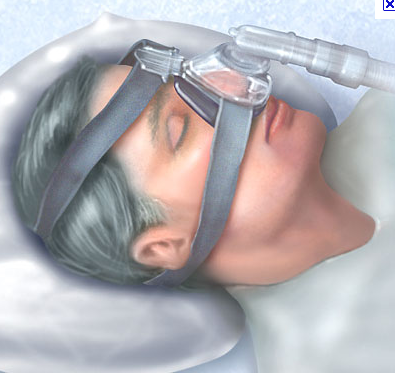 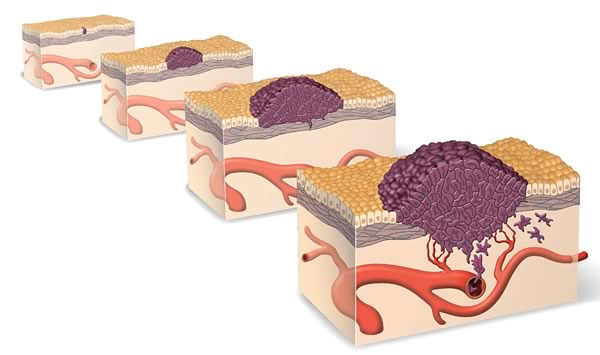 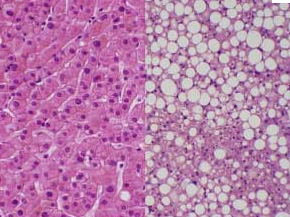 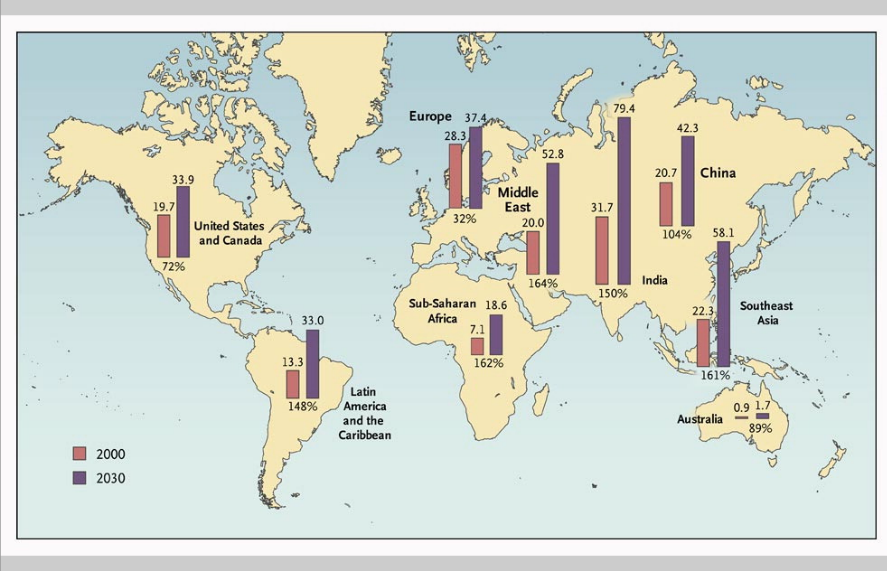 www.diabetes.org
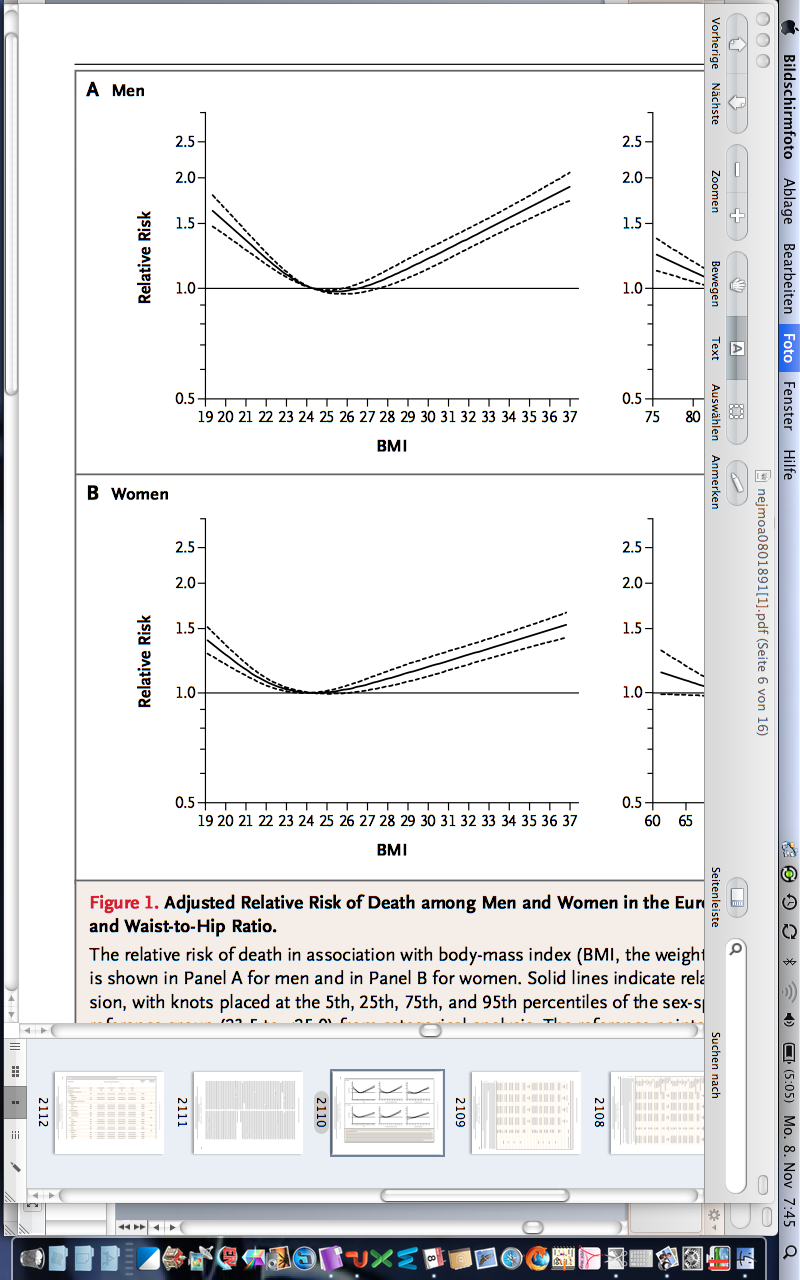 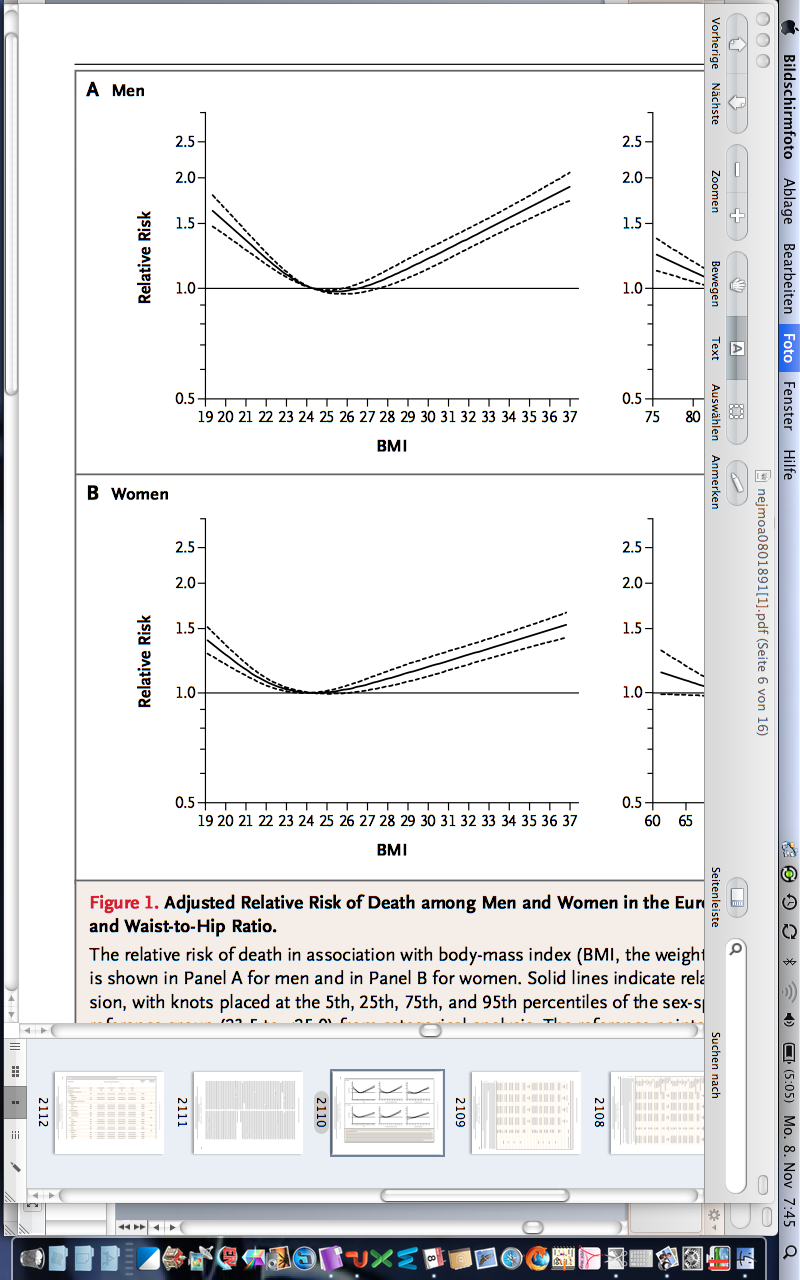 Pischon NEJM 2008
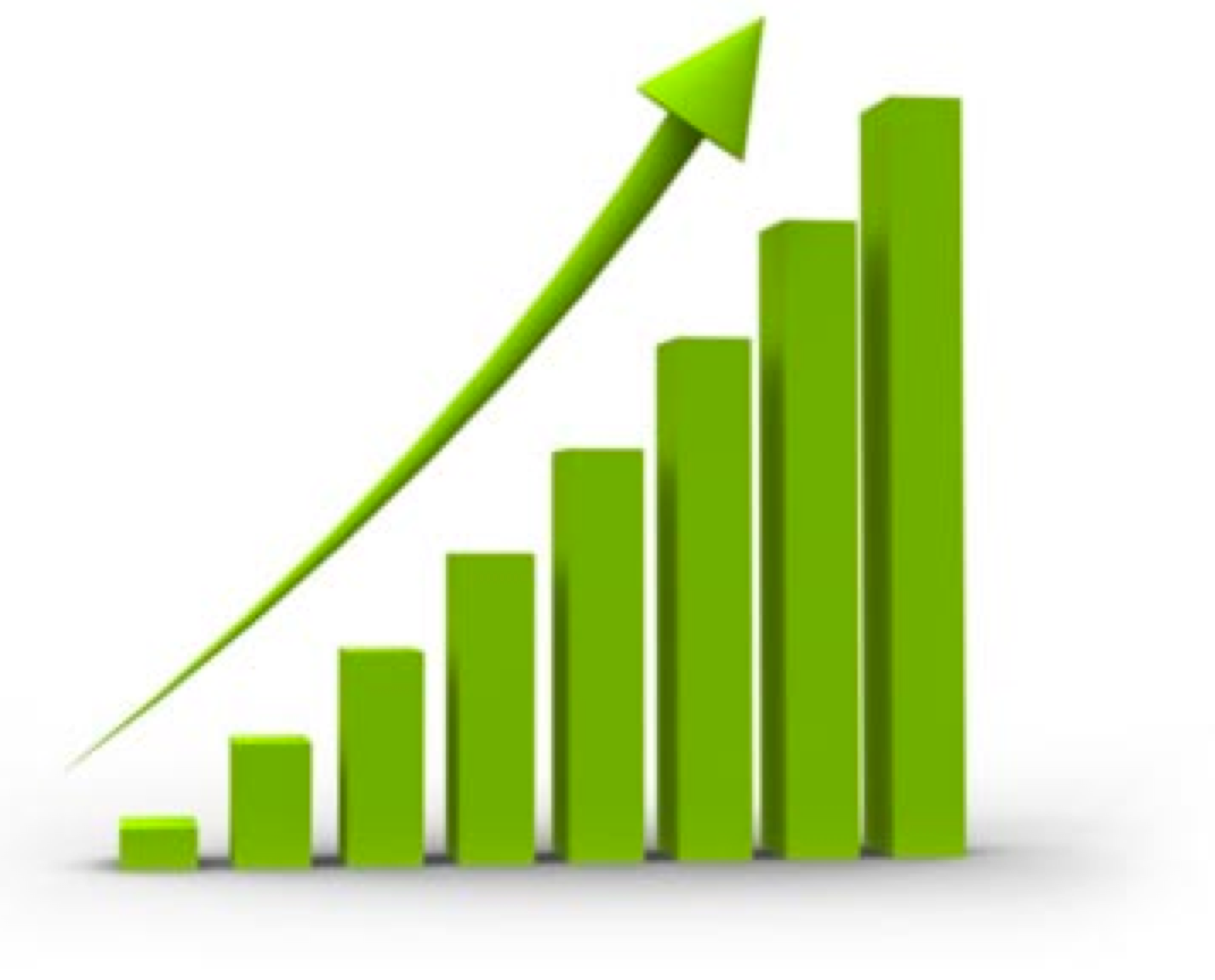 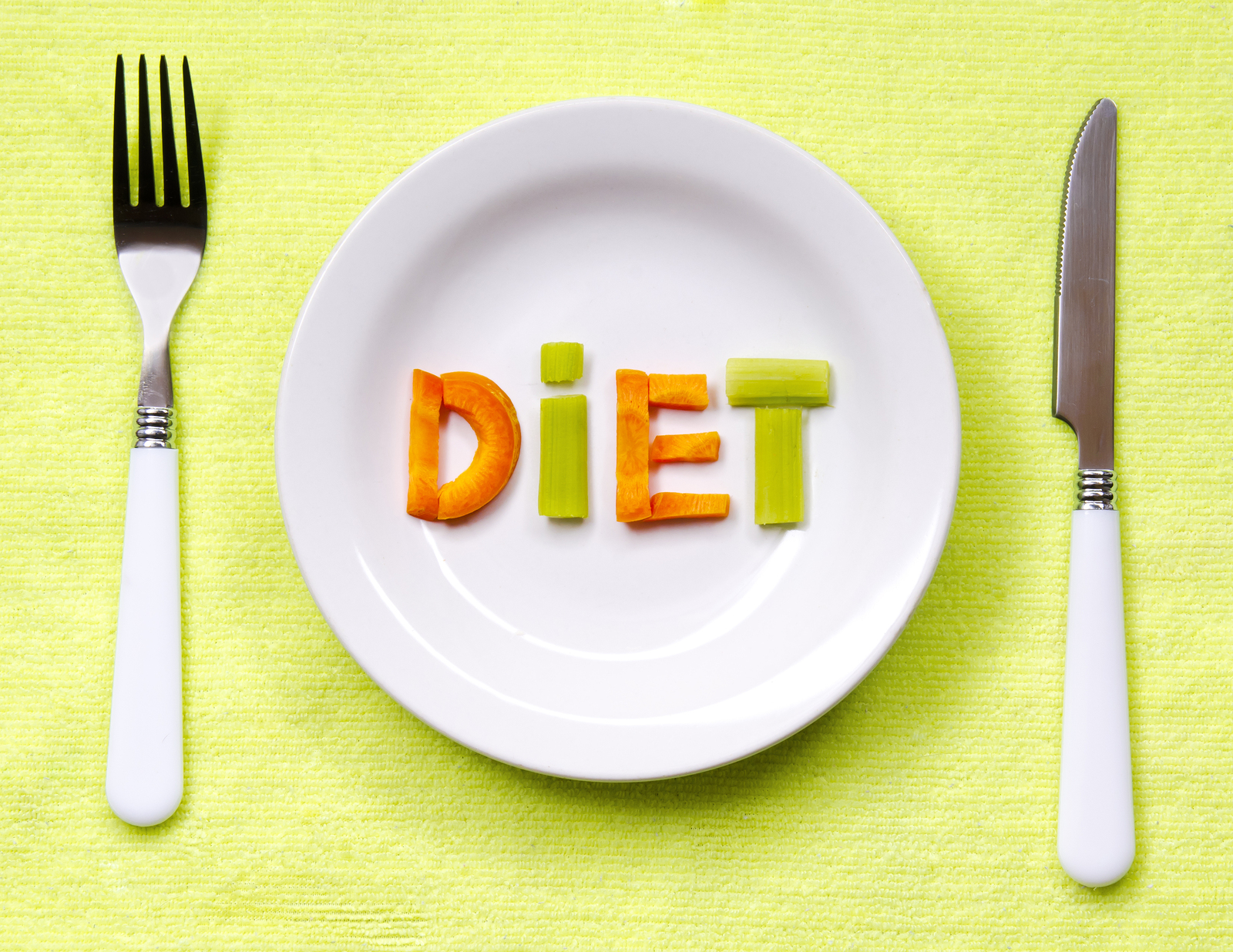 Dansinger JAMA 2005
Berner Adipositas-Symposium, chirurgische Optionen – 23. Oktober 2014 - Inselspital
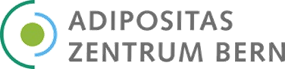 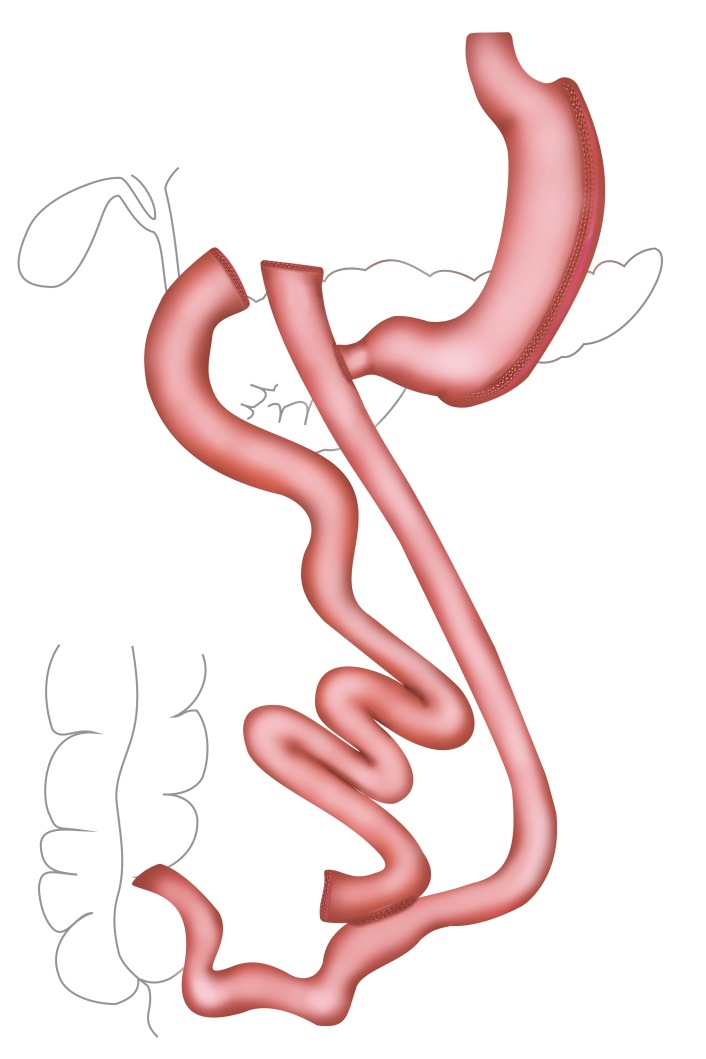 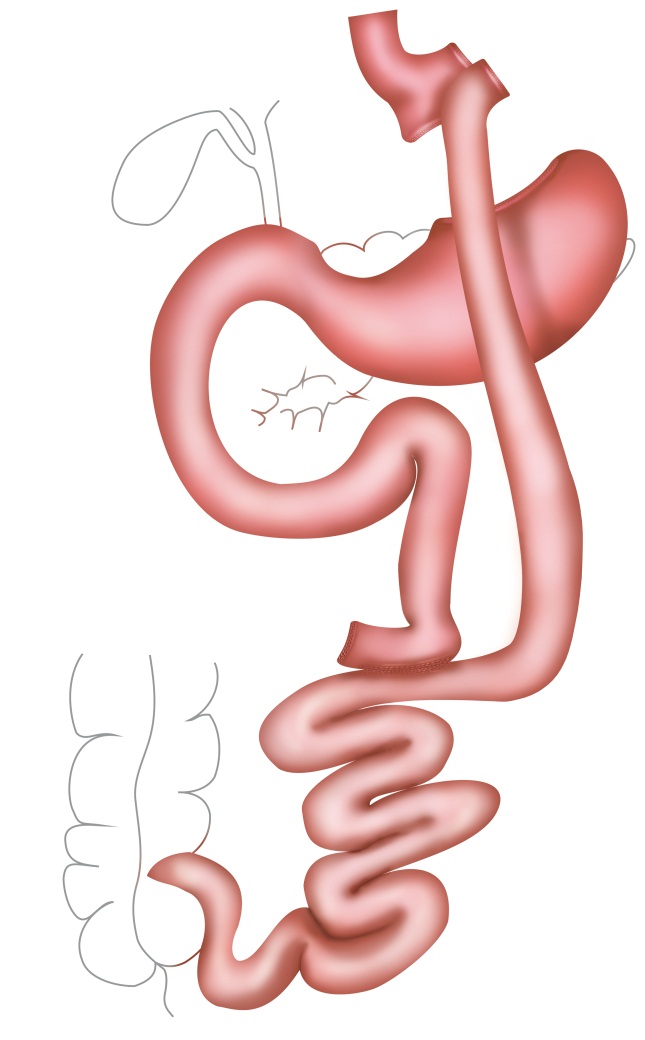 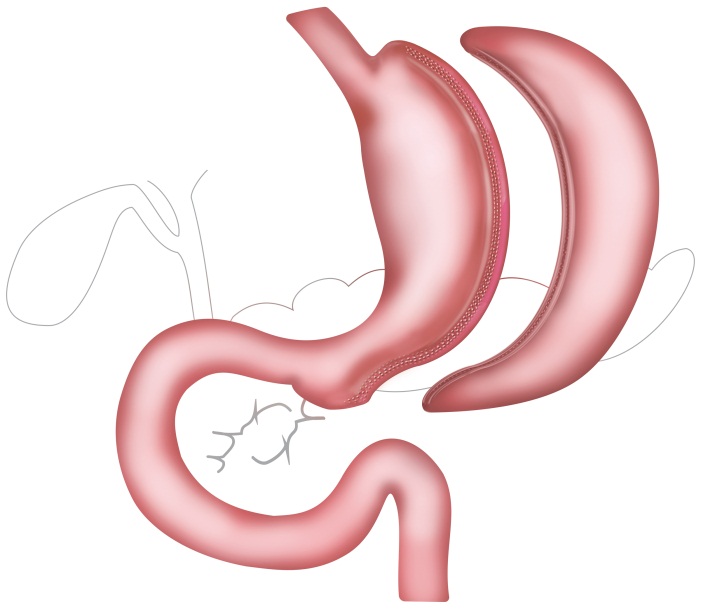 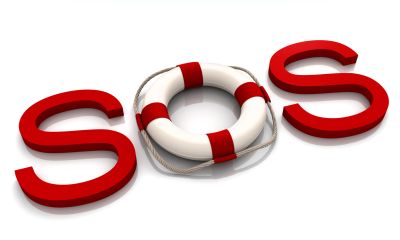 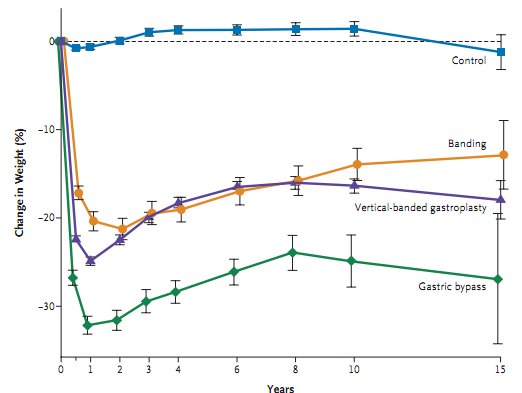 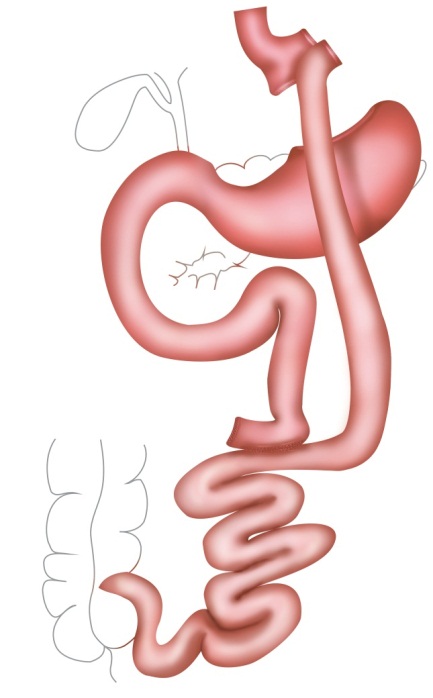 Sjöström NEJM 2004
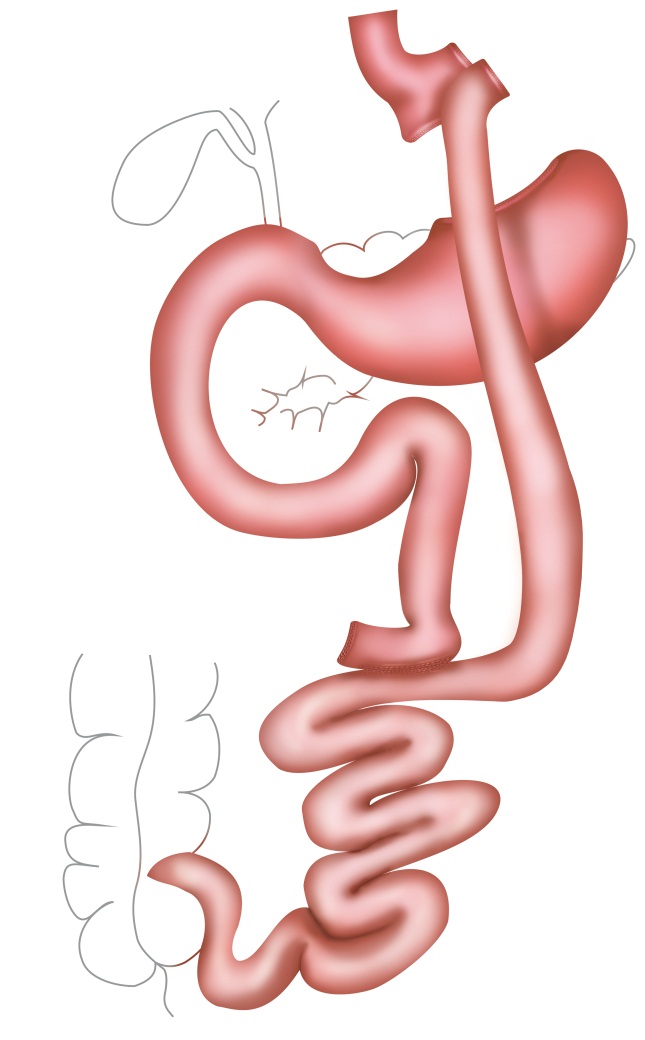 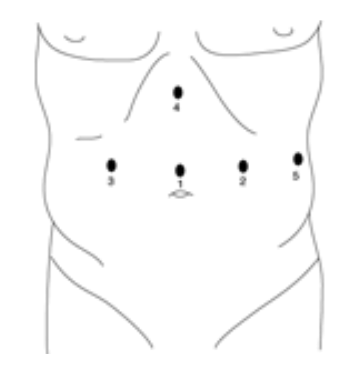 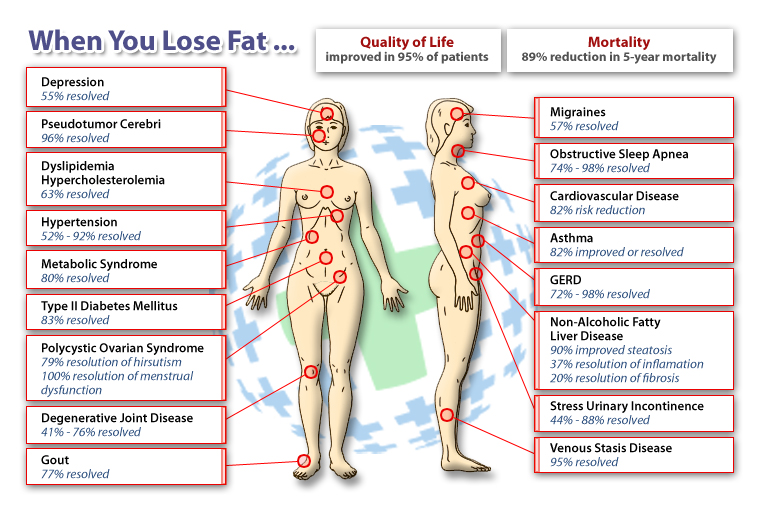 SMOB


Swiss Society for the Study of Morbid Obesity and Metabolic Disorders
Referenzzentrum
Primärzentrum
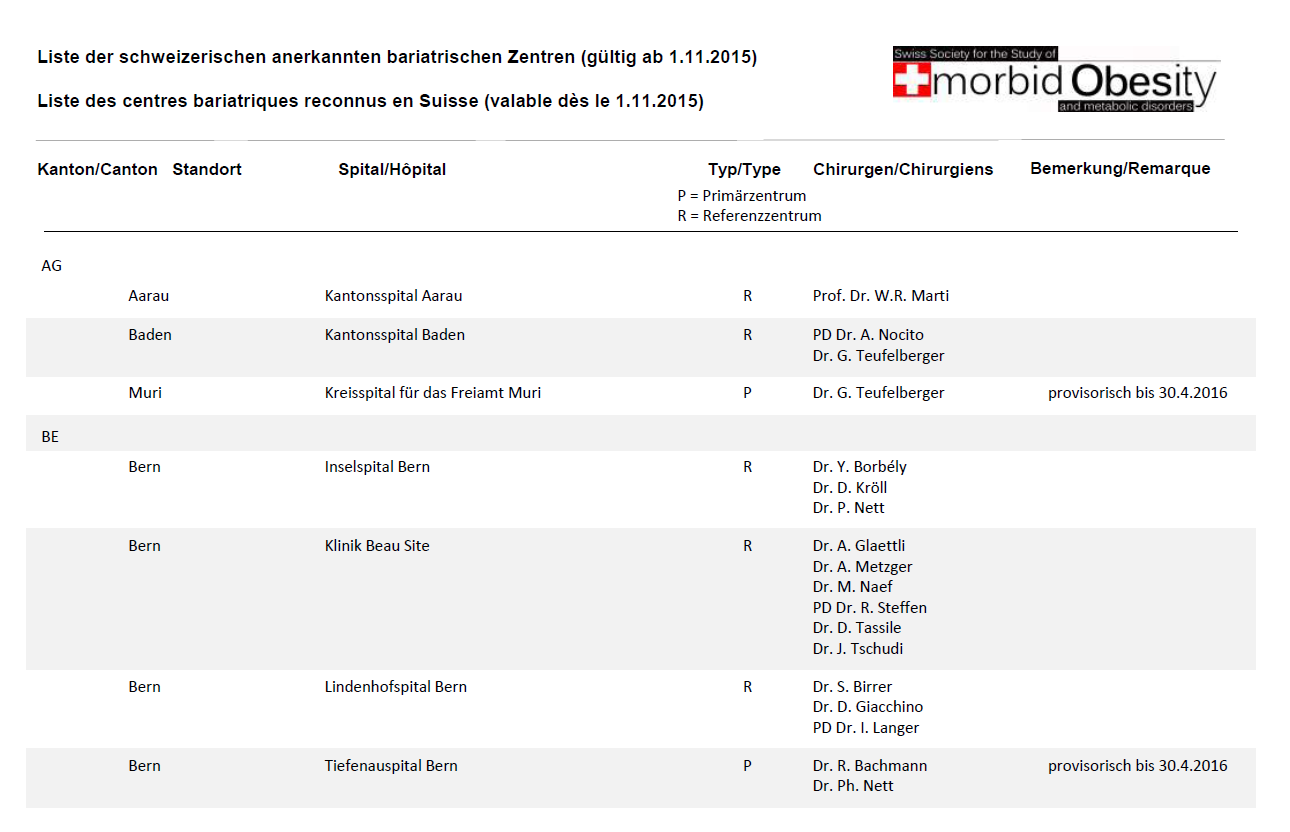 www.smob.ch
Eingriffe 2013
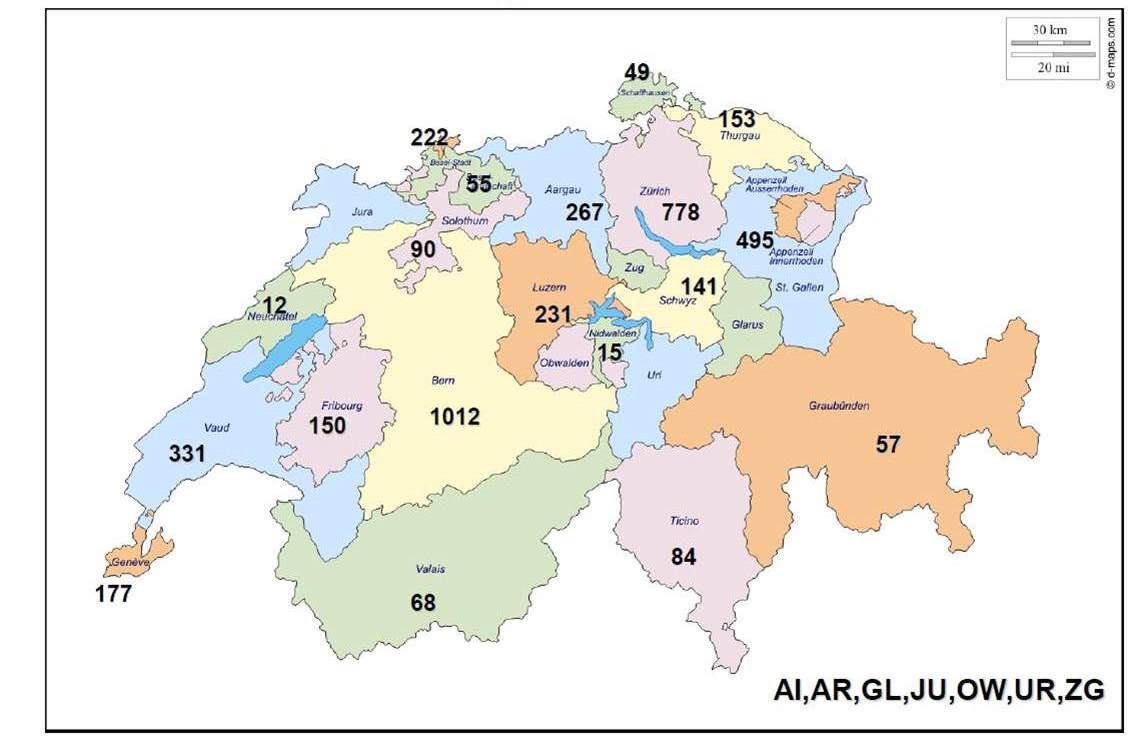 www.smob.ch
CODIERUNG
Bsp. Sleeve
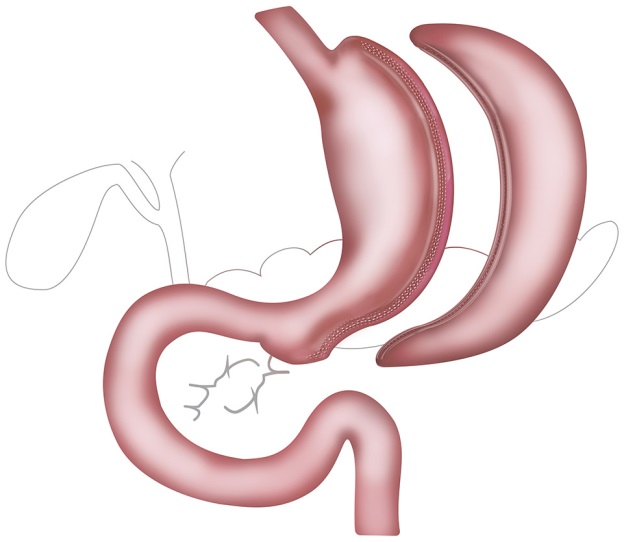 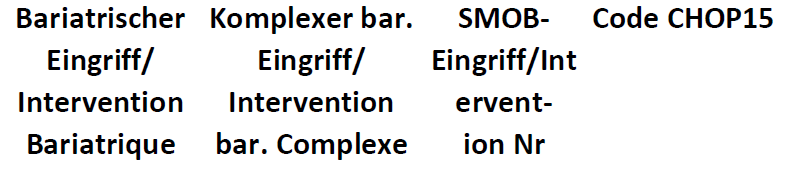 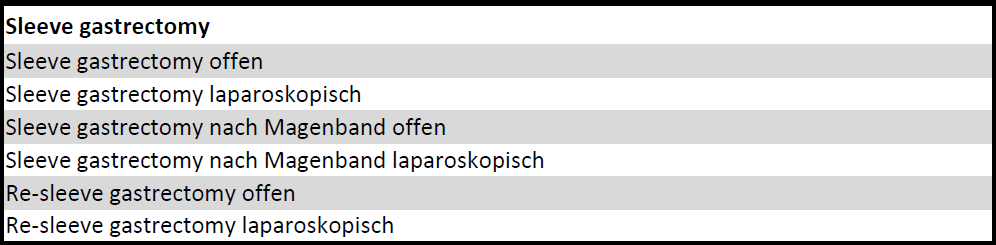 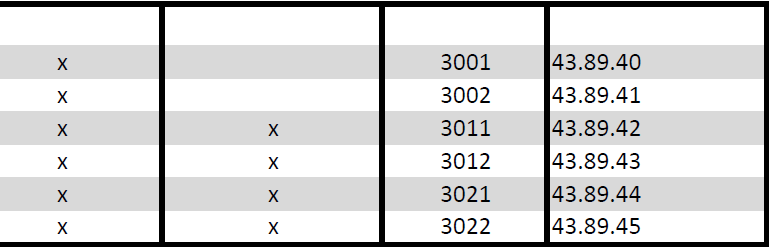 Bariatrischer Eingriff
Komplexer bar. Eingriff
Hochspezialisierte Medizin
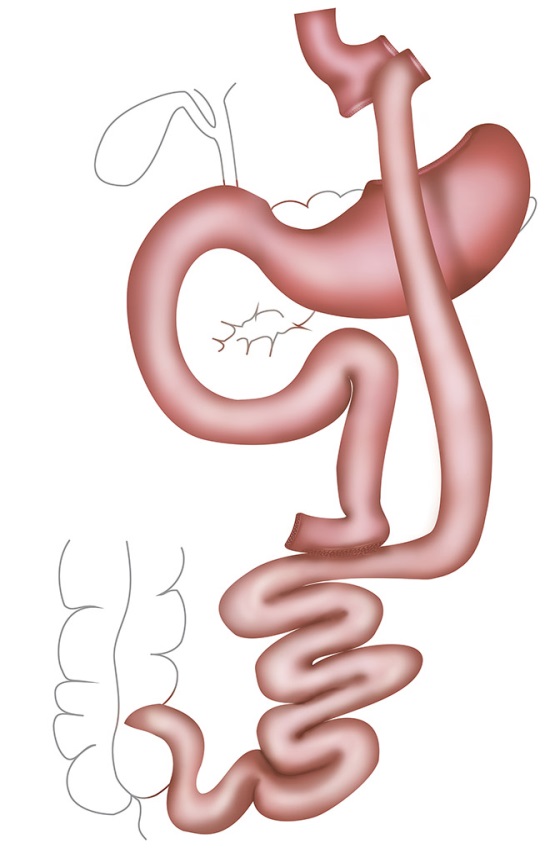 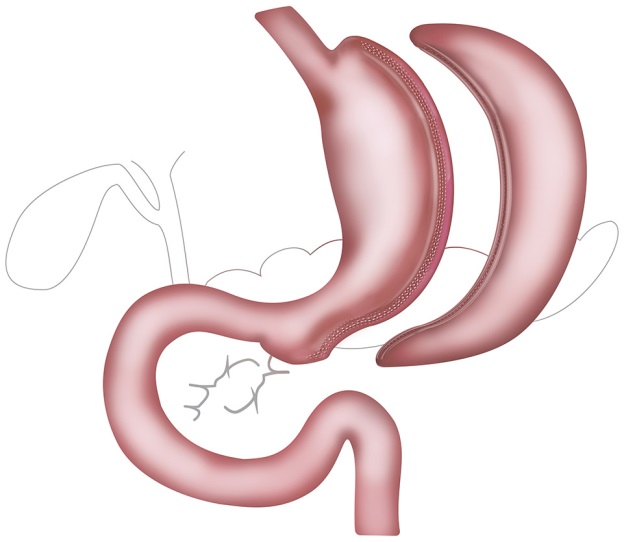 CW-Entwicklung
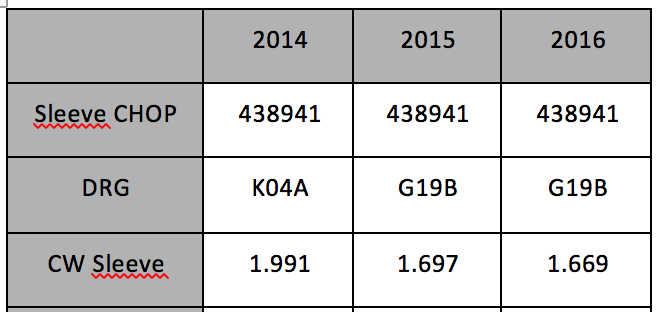 CW-Entwicklung
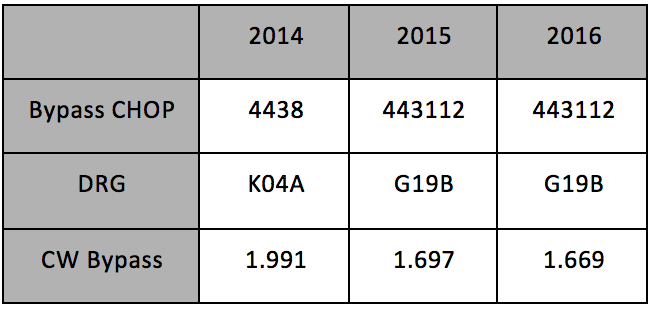 OPERATIONEN
Restriktive / Malabsorptive Verfahren
Restriktive Verfahren
Magenband
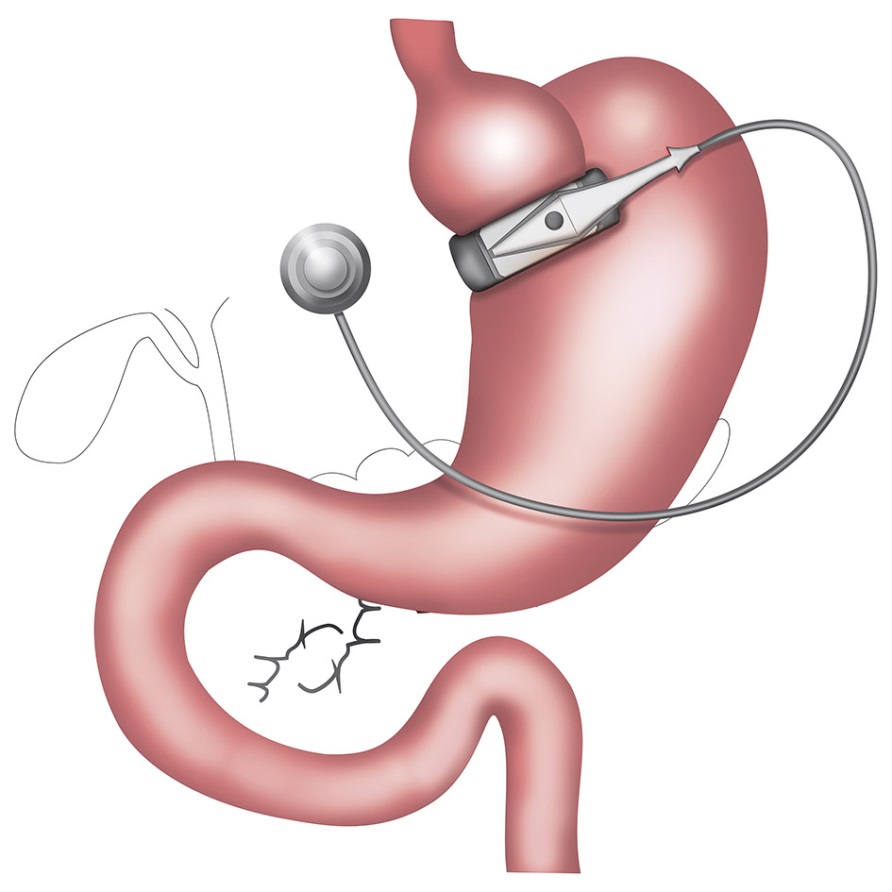 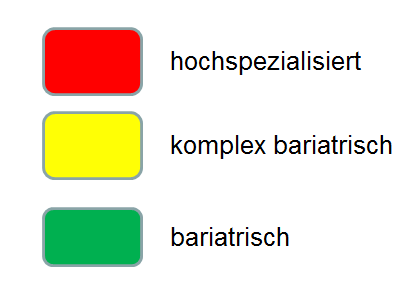 ü
Restriktive Verfahren
Sleeve
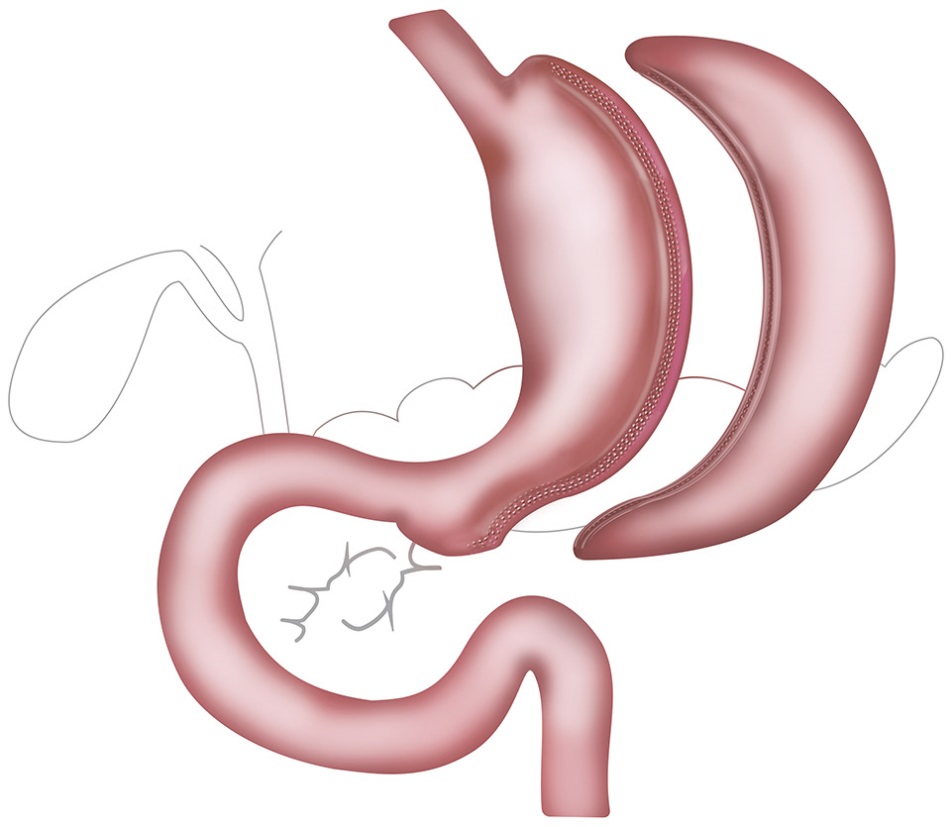 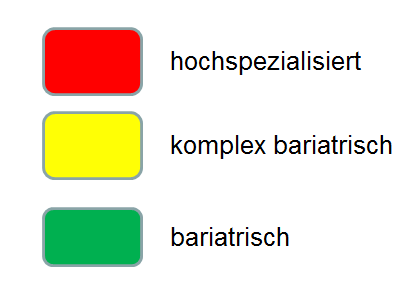 ü
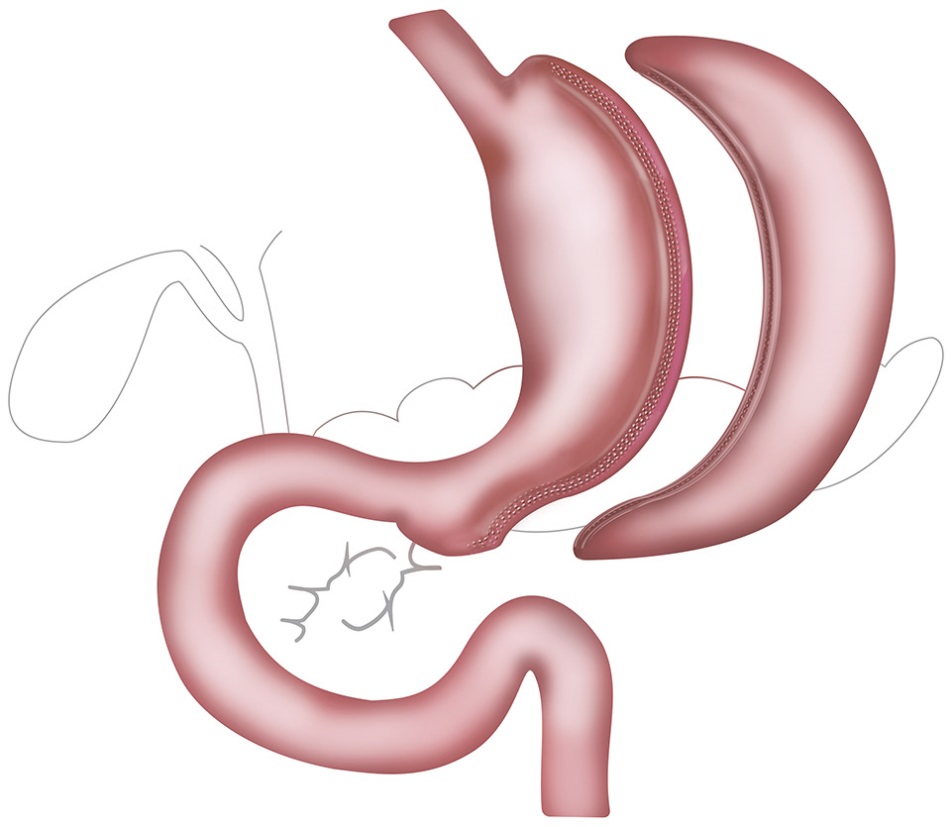 https://www.youtube.com/watch?v=m7TVgoIrARc
Restriktive Verfahren
Gastroplicatio
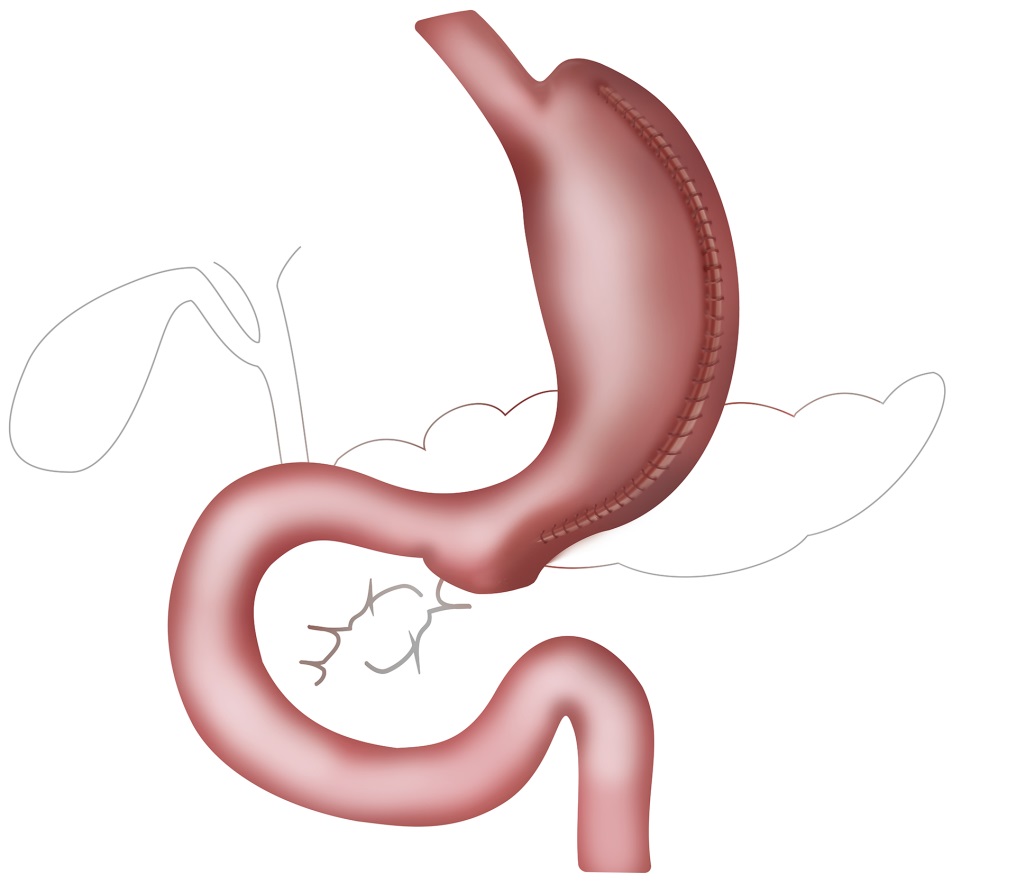 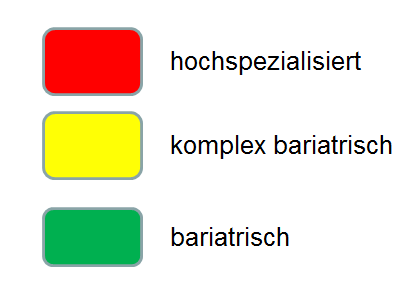 ü
Malabsorptive Verfahren
Proximaler Magenbypass
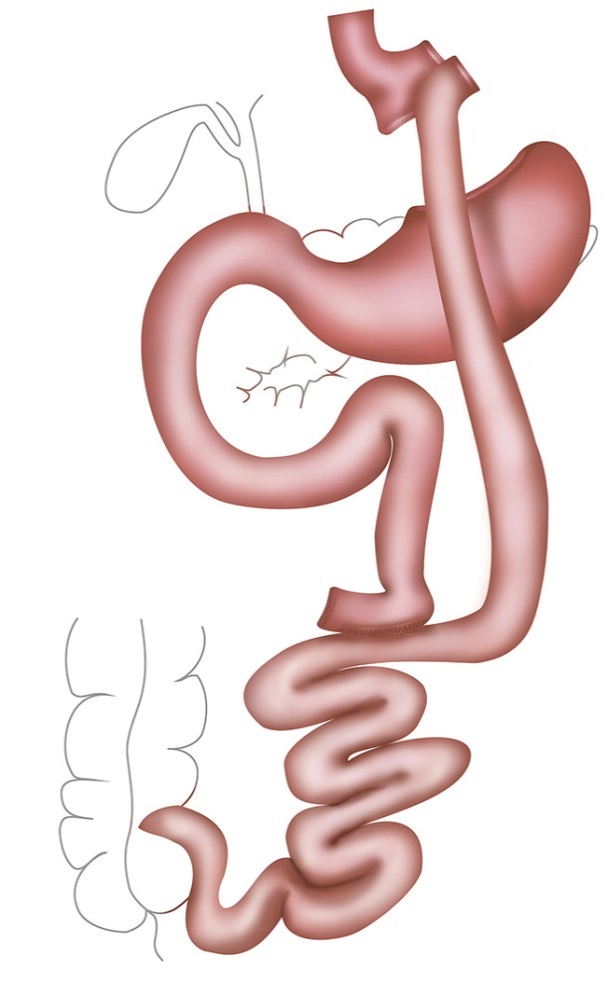 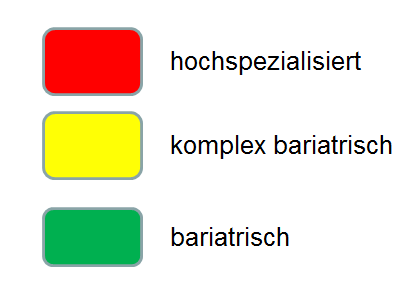 ü
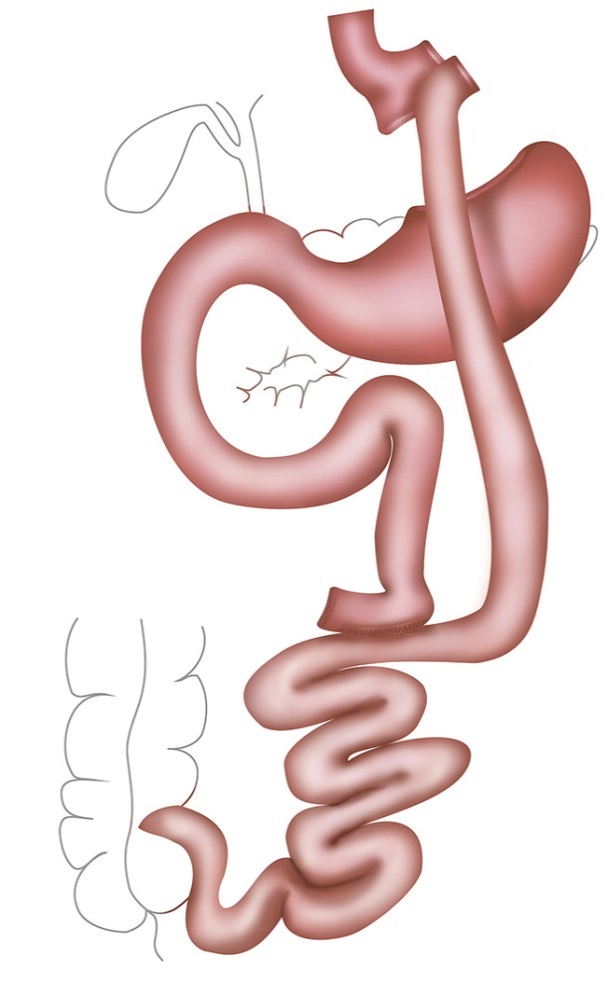 Malabsorptive Verfahren
Distaler Magenbypass
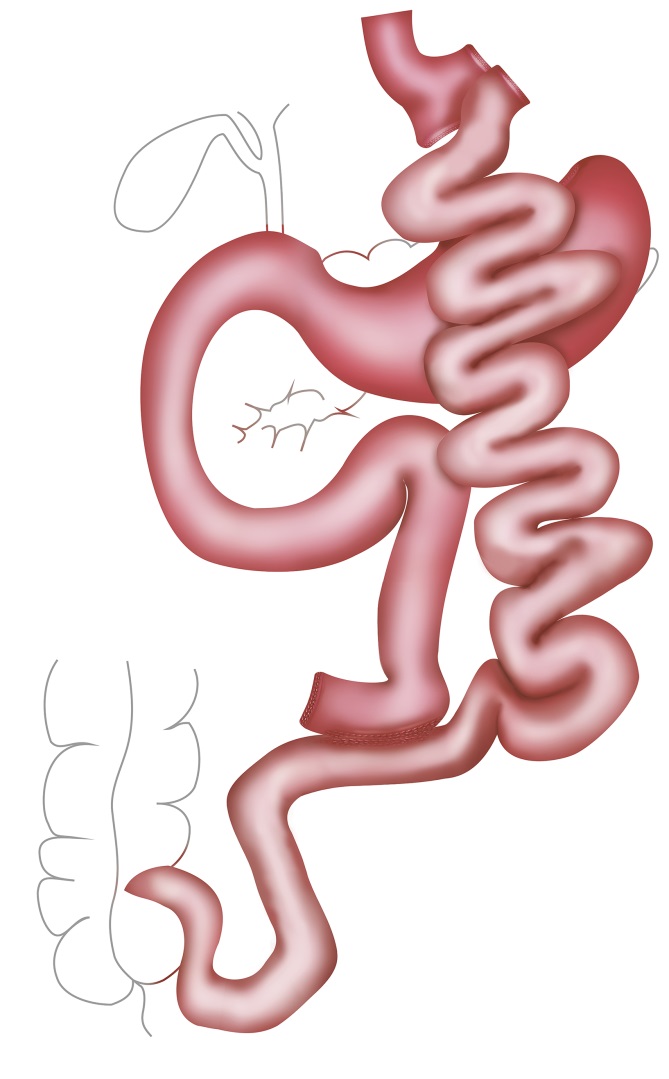 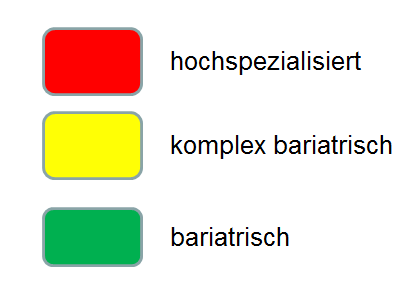 ü
Malabsorptive Verfahren
Mini-Bypass
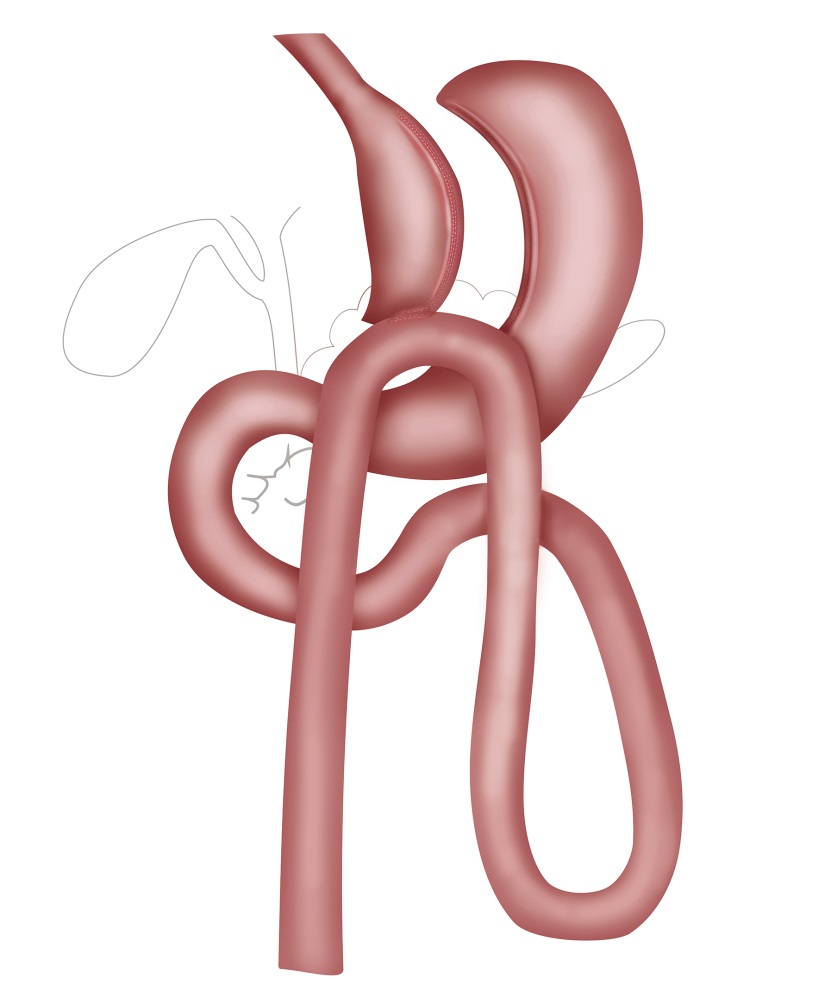 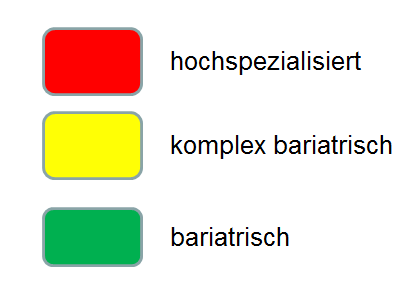 ü
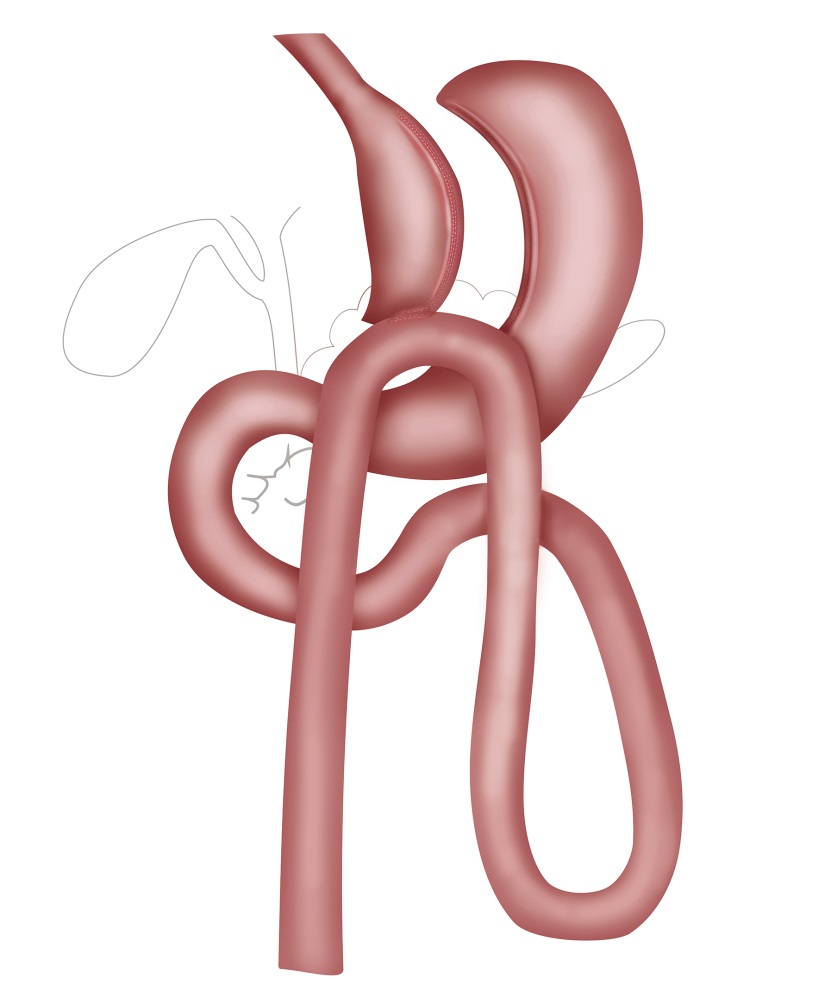 Malabsorptive Verfahren
BPD Doudenalswitch
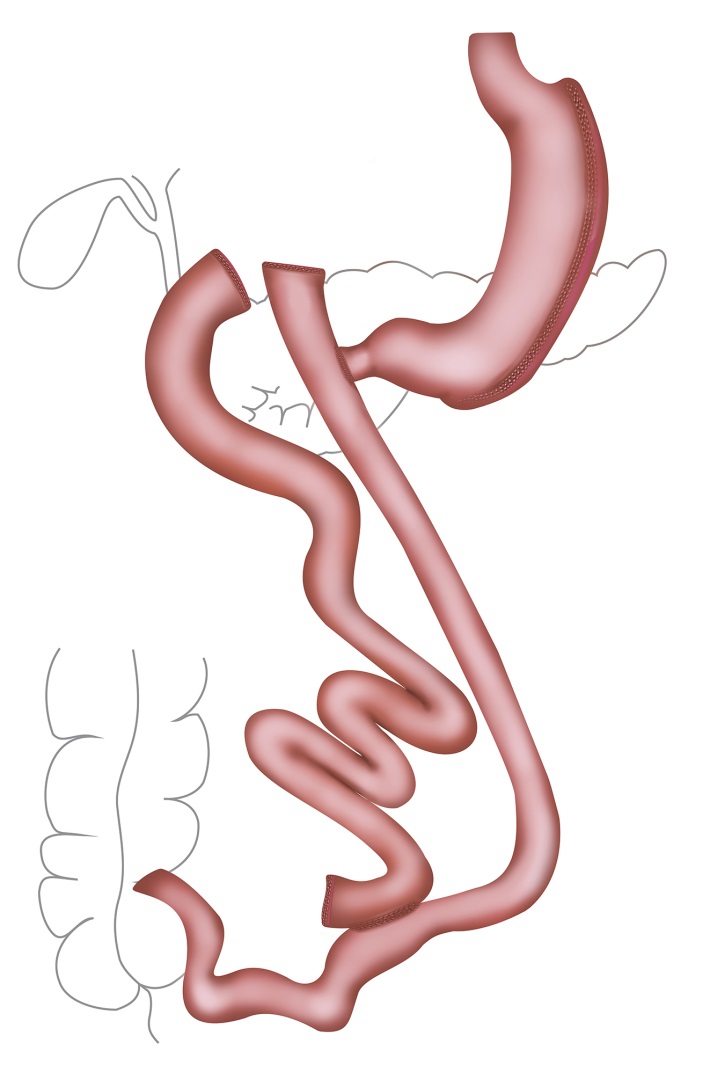 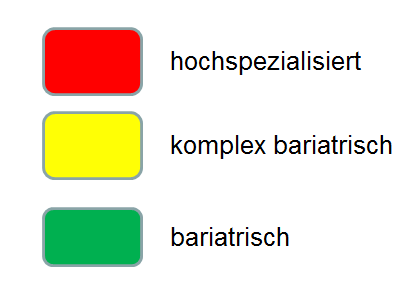 ü
Malabsorptive Verfahren
SADI-S
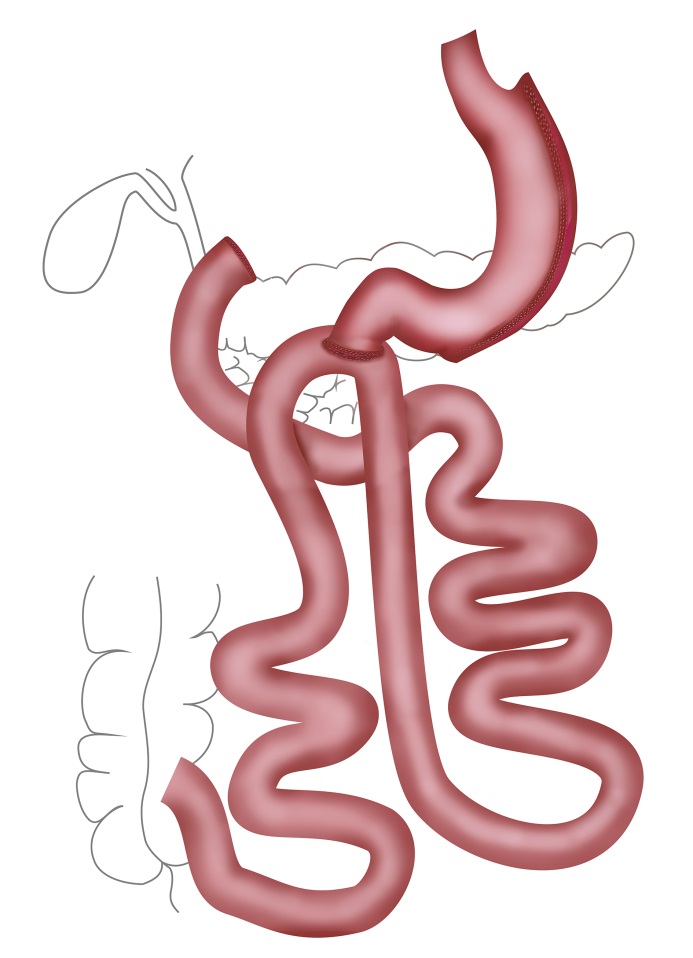 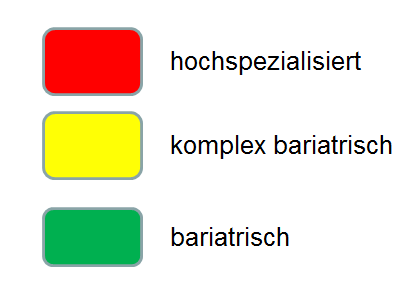 ü
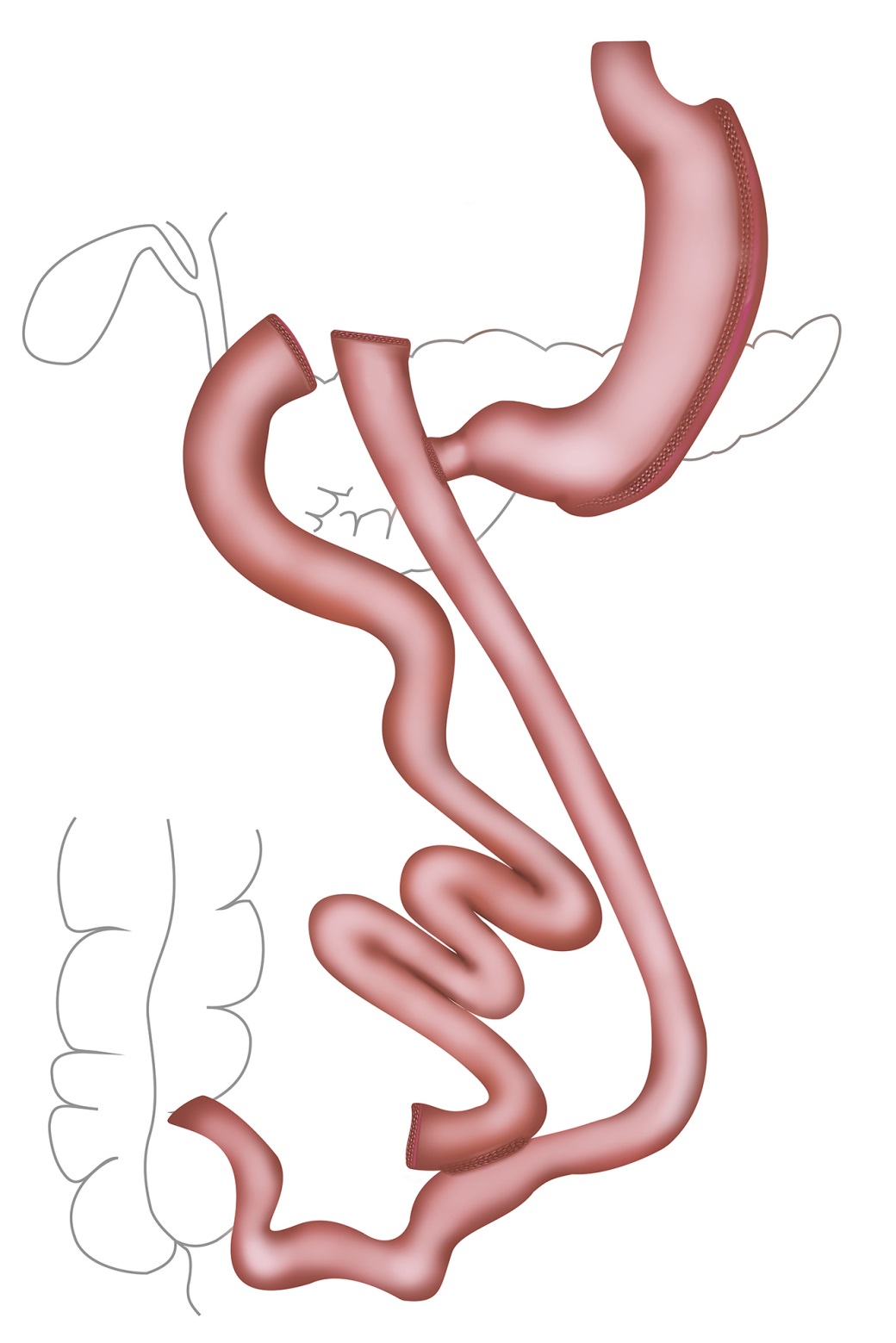 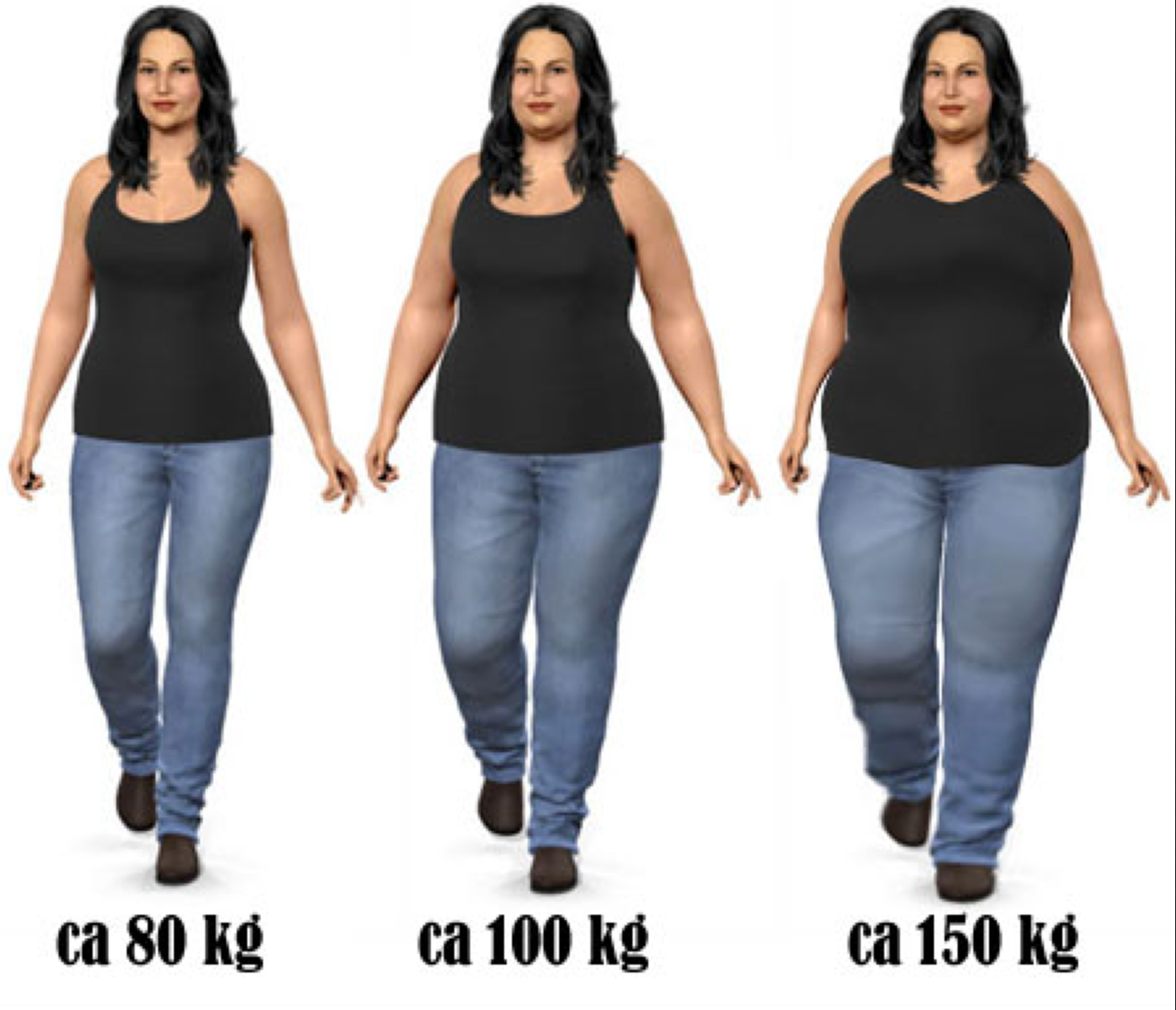 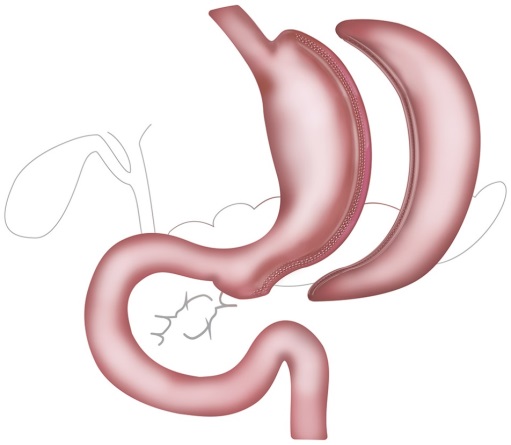 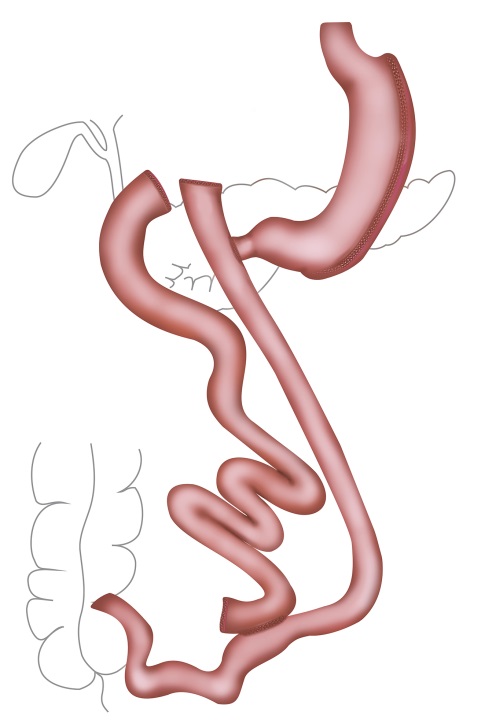 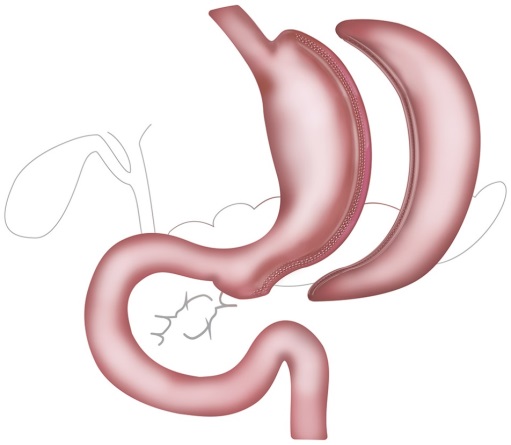 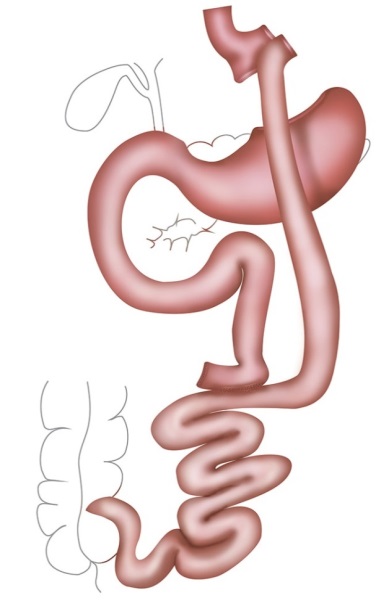 Komplikationen
Komplikationen (früh)
Leckage
Blutung
Obstruktion
Komplikationen (spät)
Innere Hernien
Reflux
ungenügende Gewichtsabnahme
Gewichtszunahme
Malabsortives Syndrom
Innere Hernie
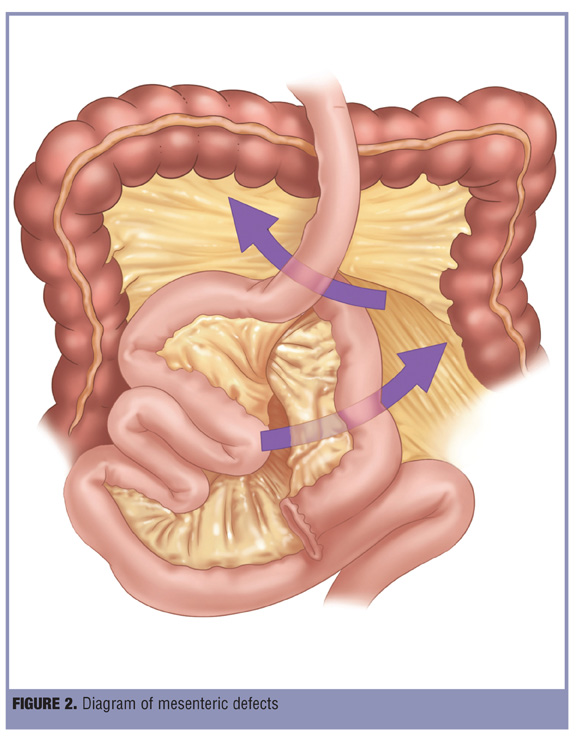 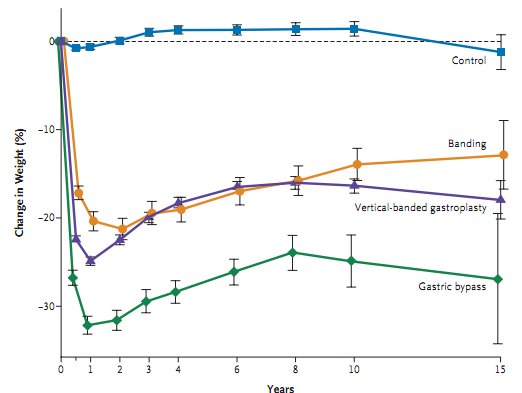 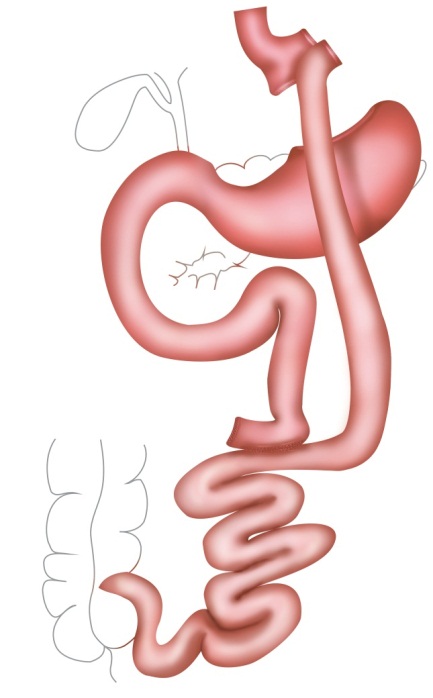 Sjöström NEJM 2004
Magenbandentferung
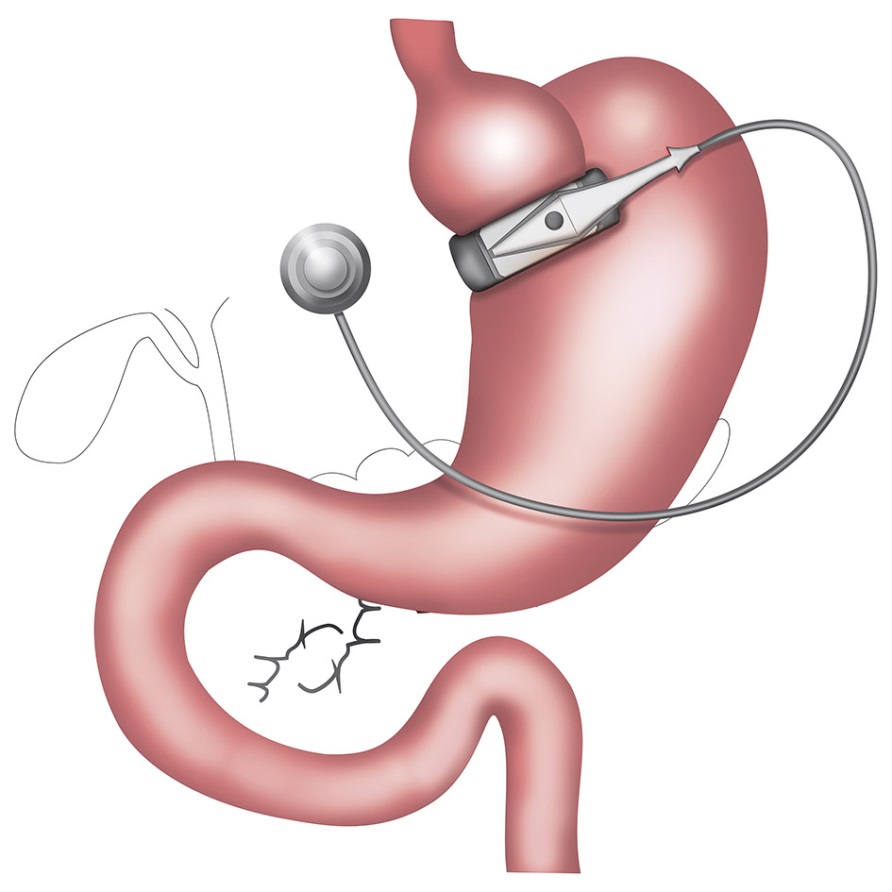 ReSleeve
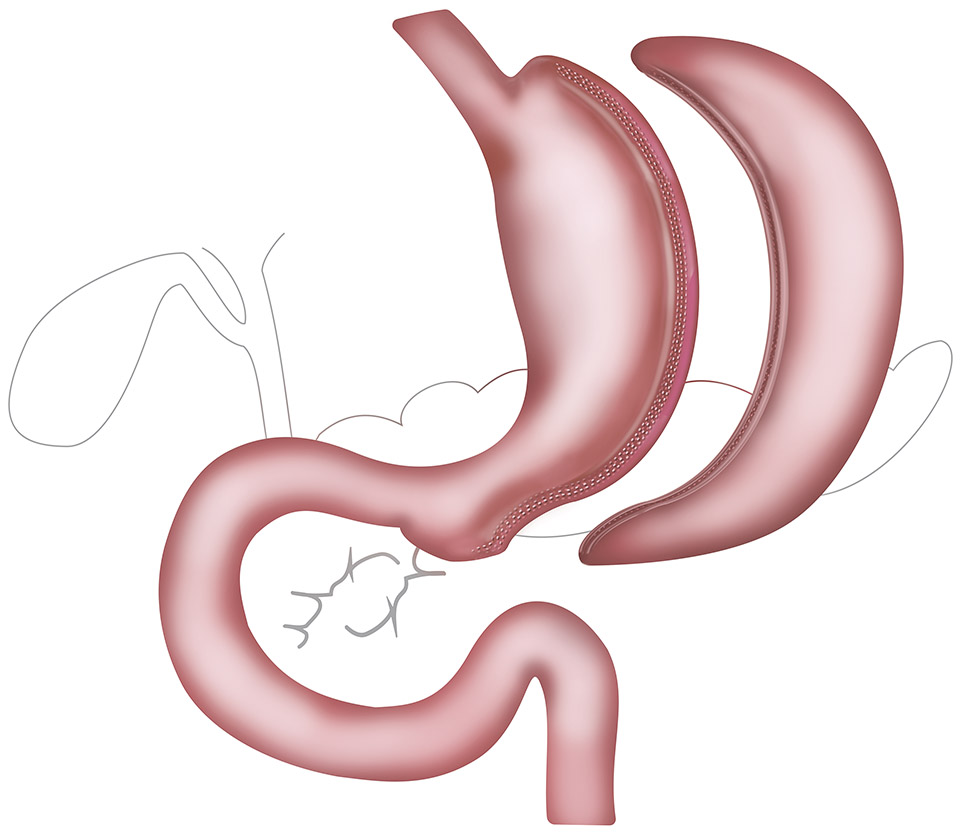 Pouchreshaping, bzw. -neuanlage
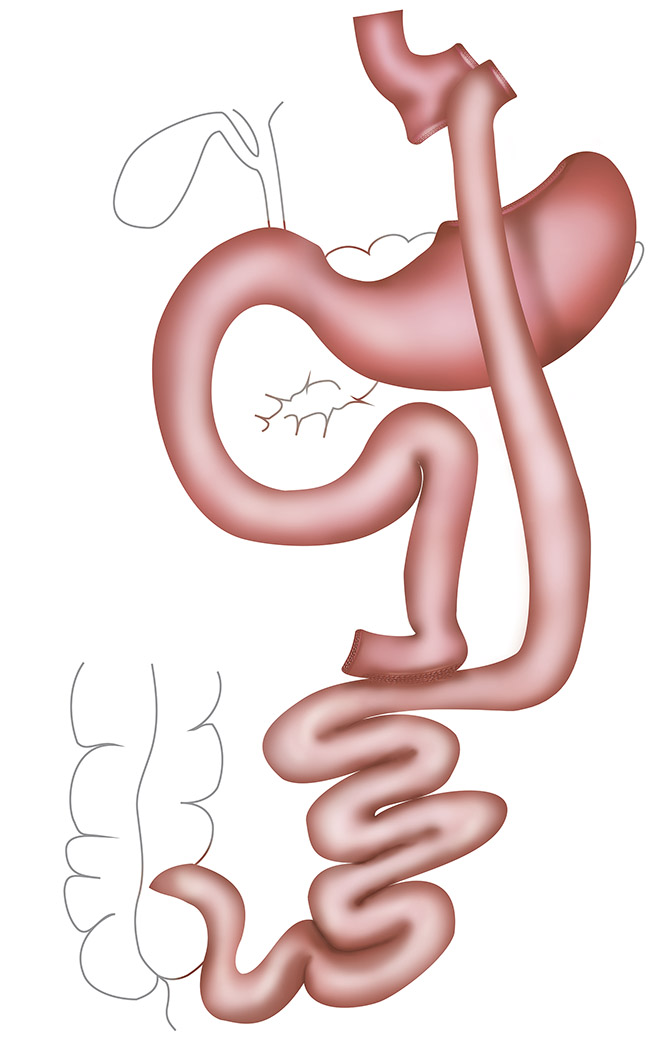 Schenkellängen
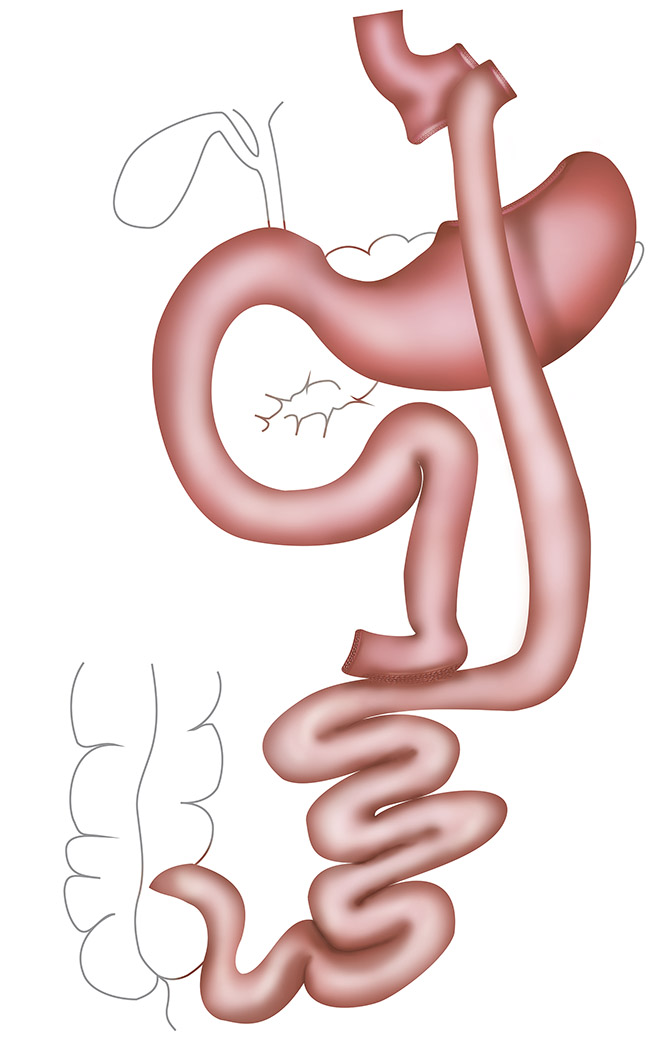 Reversial
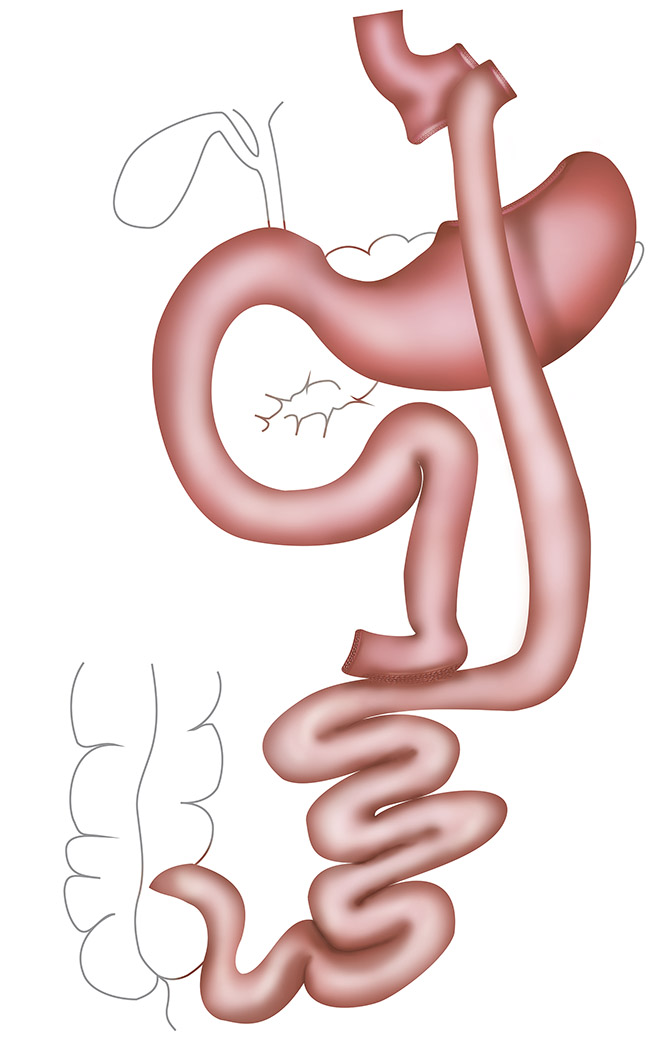 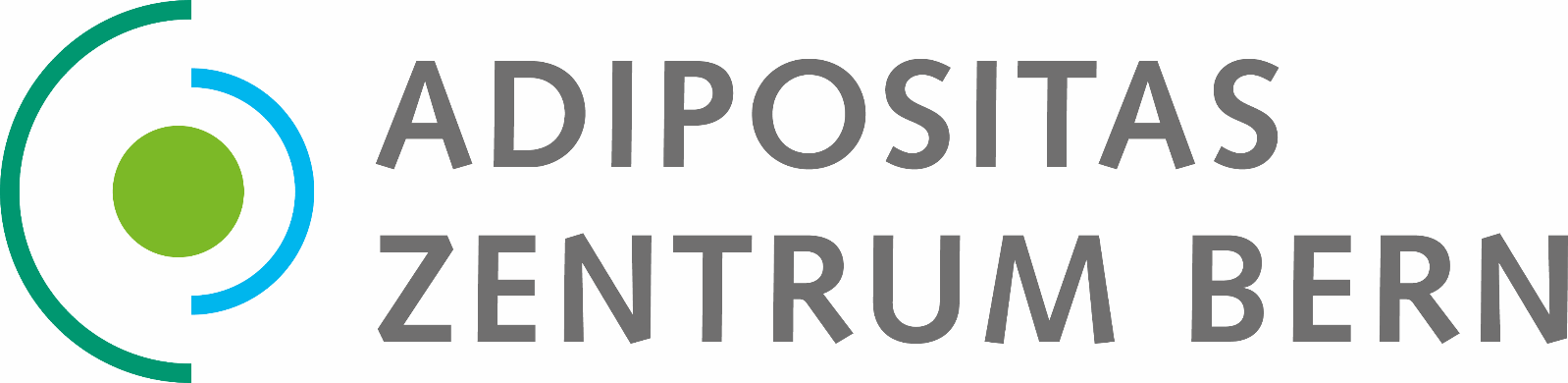 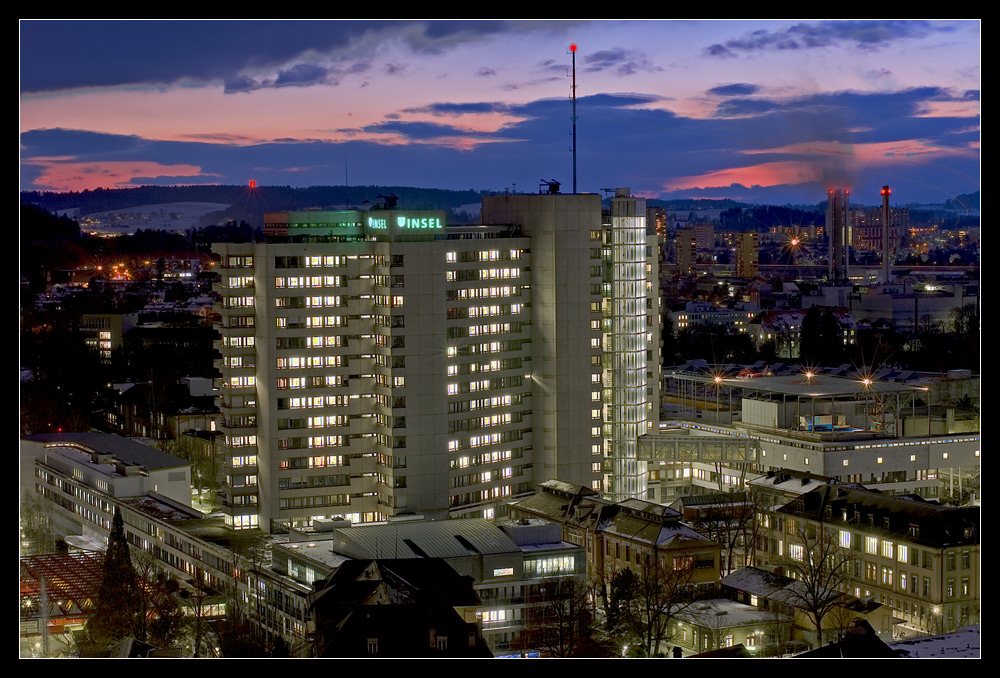